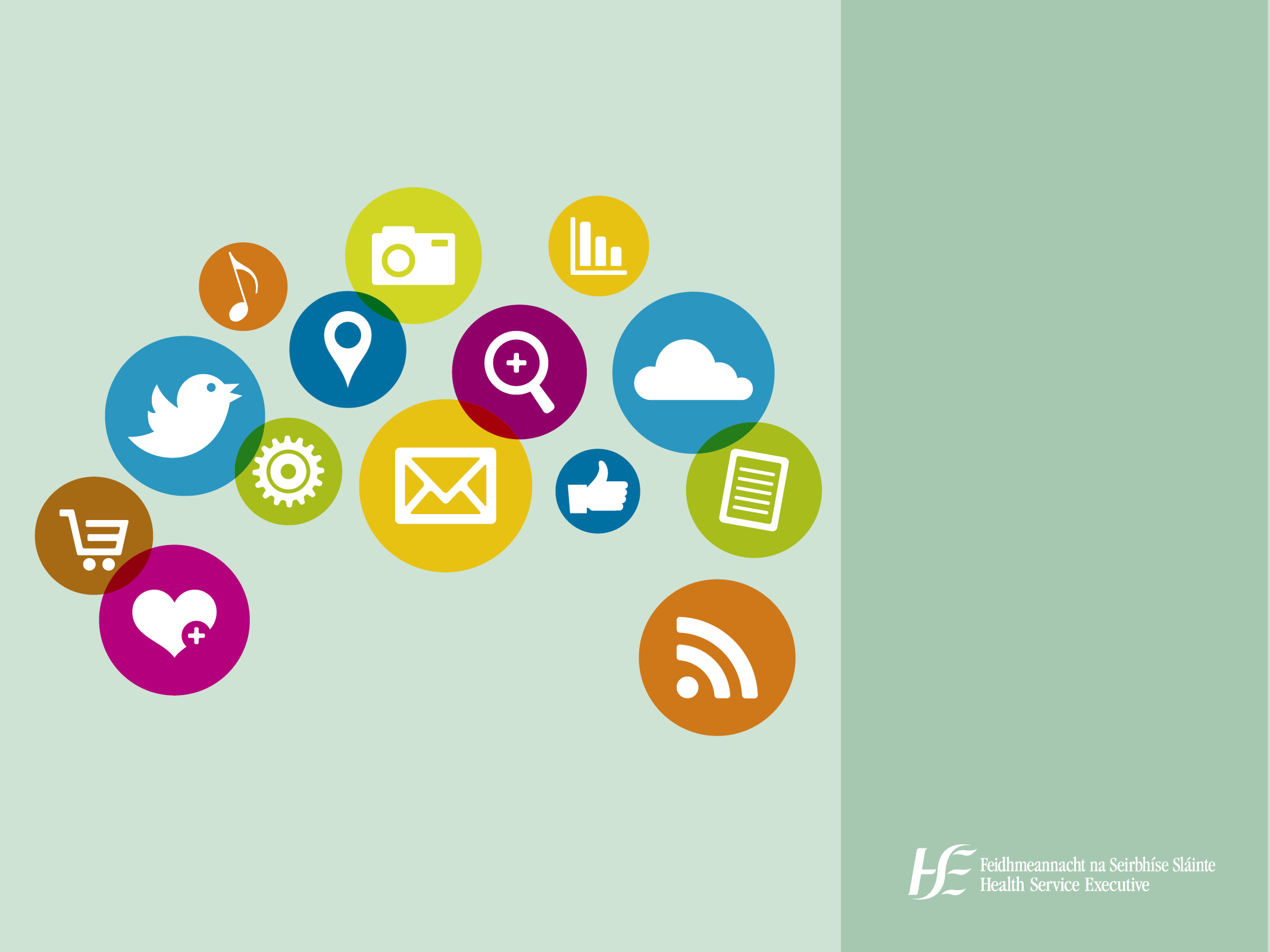 Digital & Social Media Awareness Session

HSE Communications

5th November 2015 

#hsemasterclass
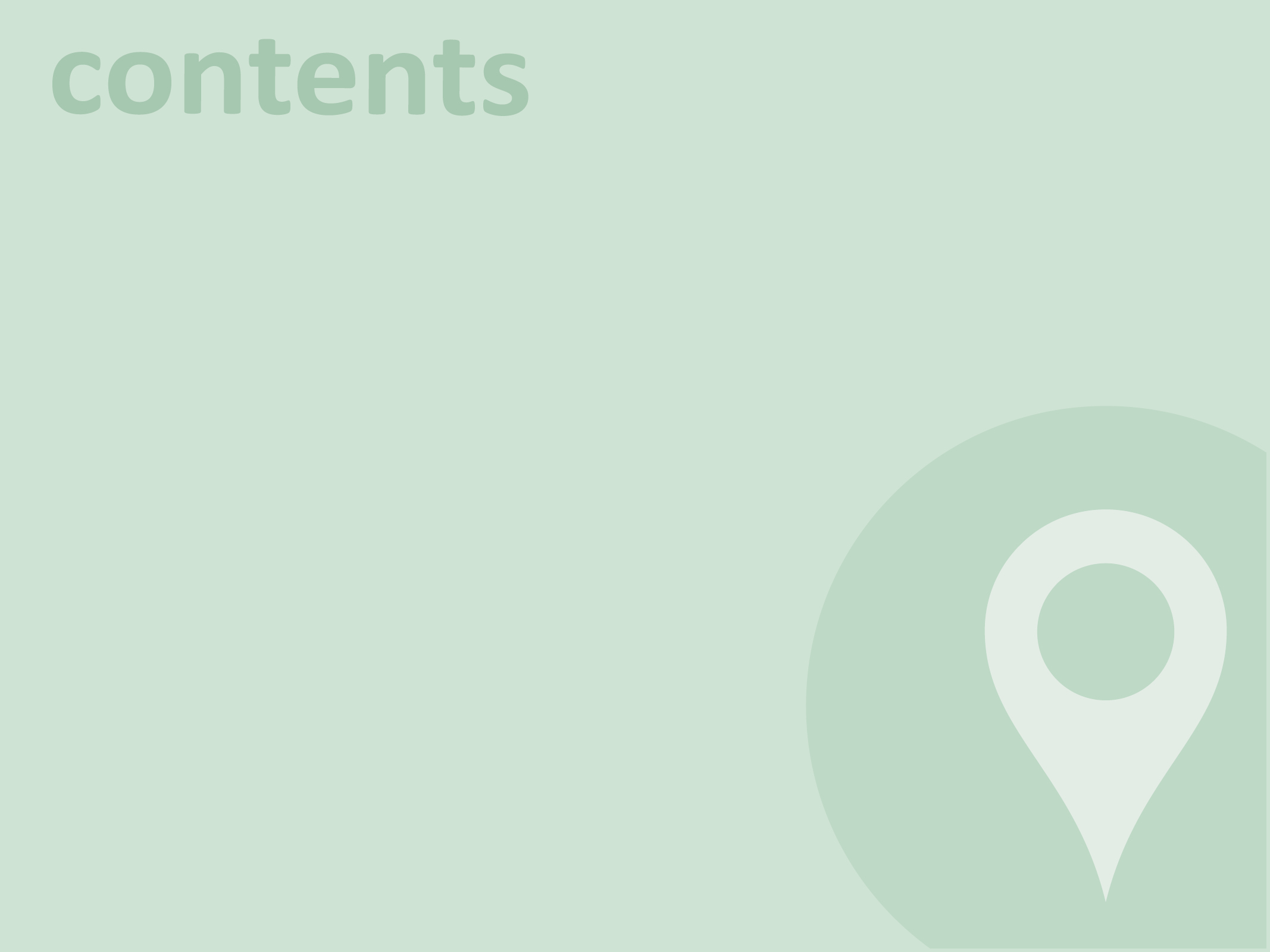 1



2



3
Global & Irish trends across digital & social media


What are the benefits of social platforms? 


How can you use social media?
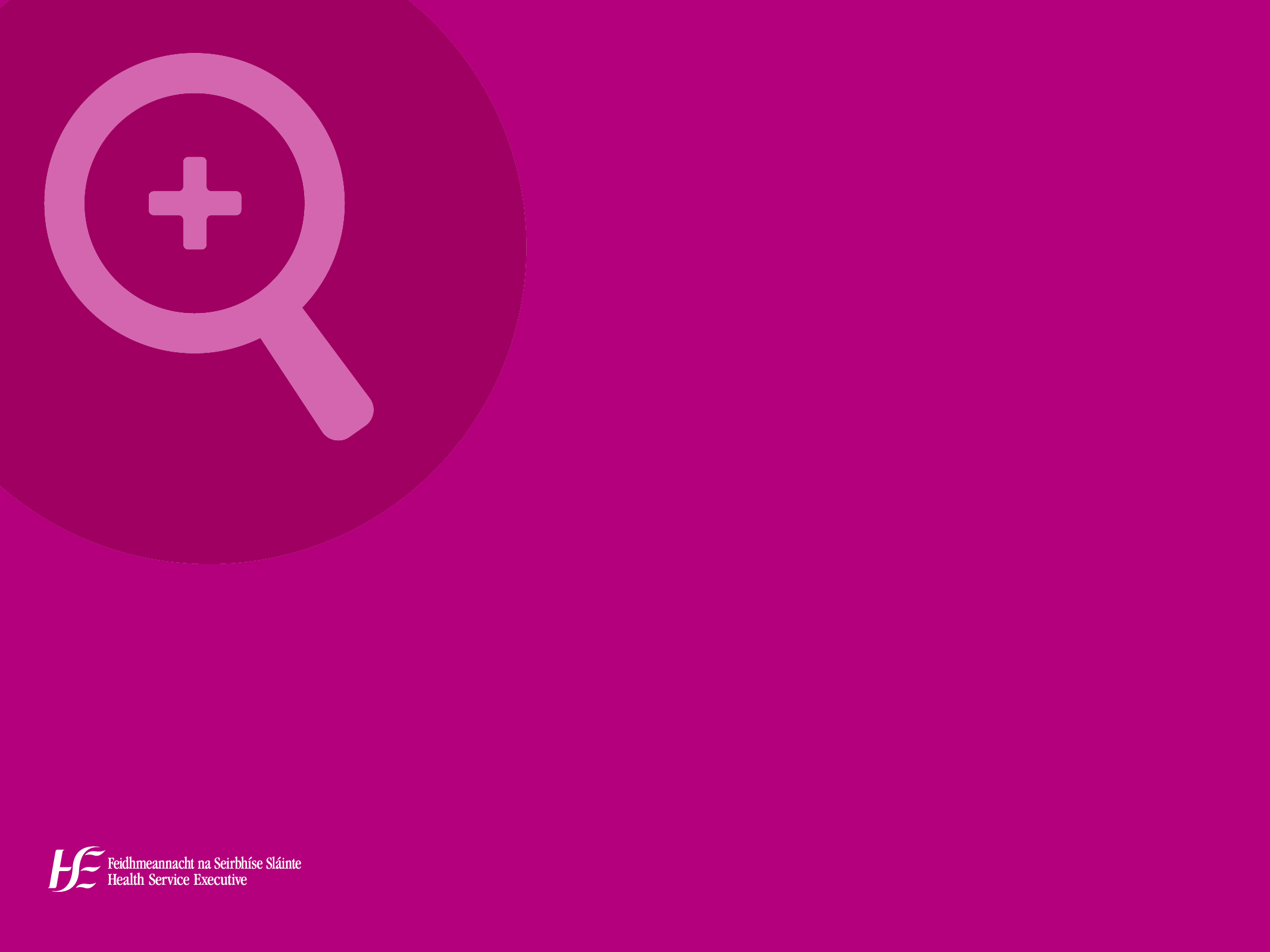 Global & Irish trends across digital & social media
1
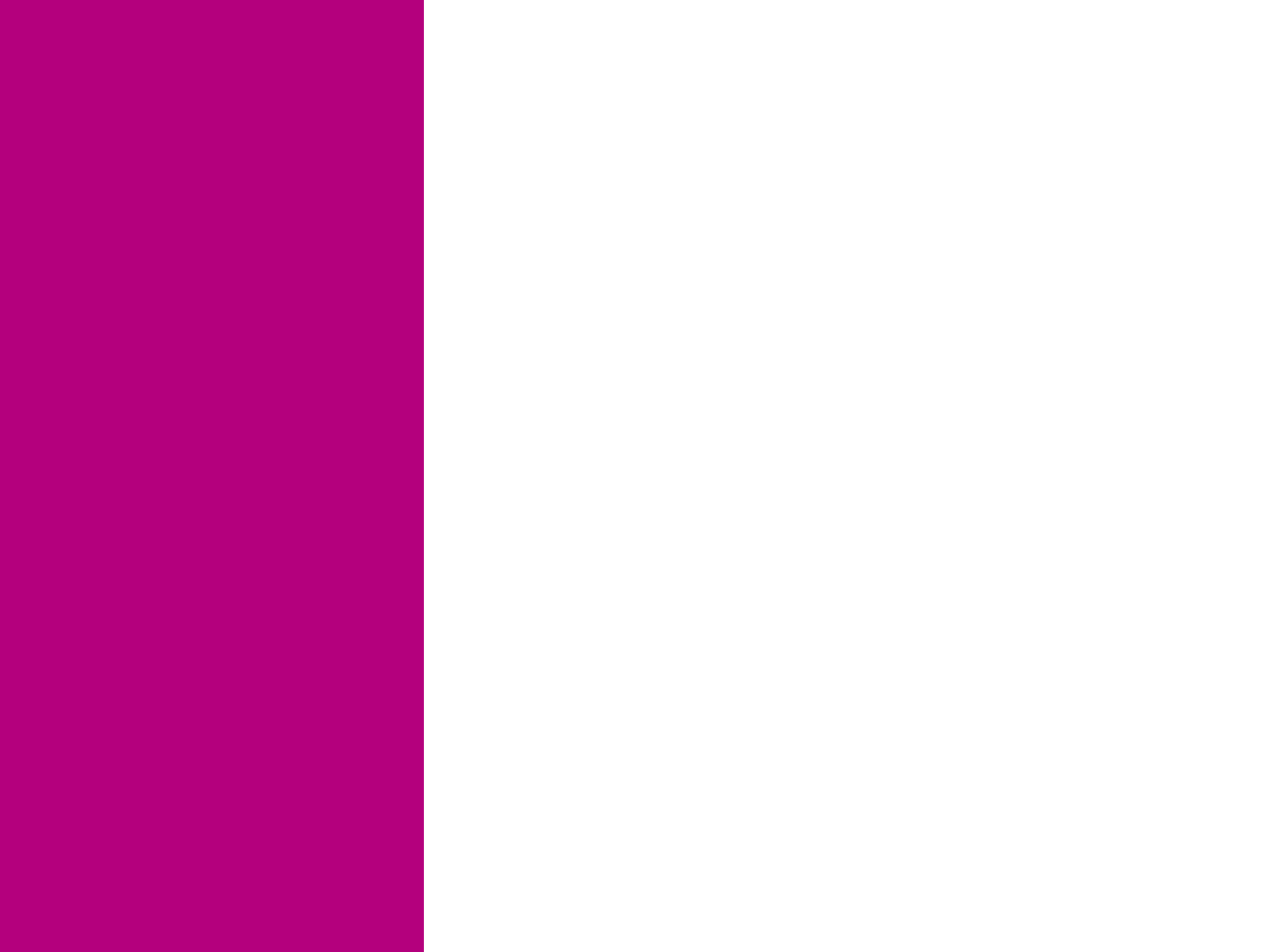 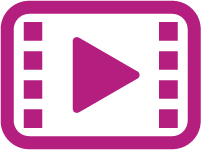 So what is this thing called digital?
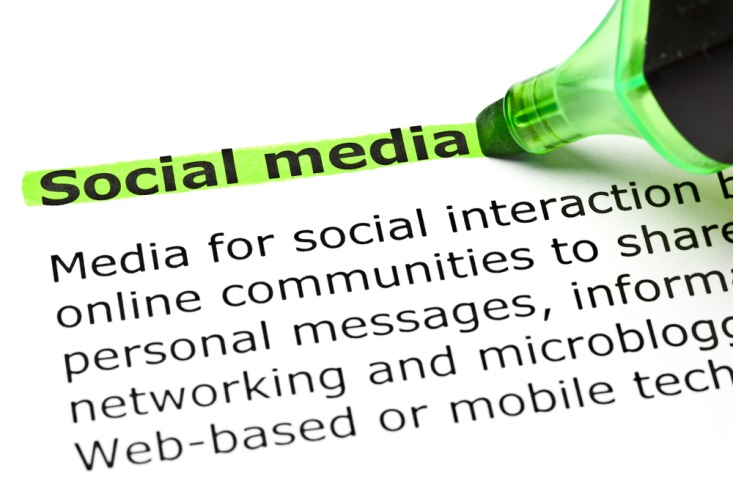 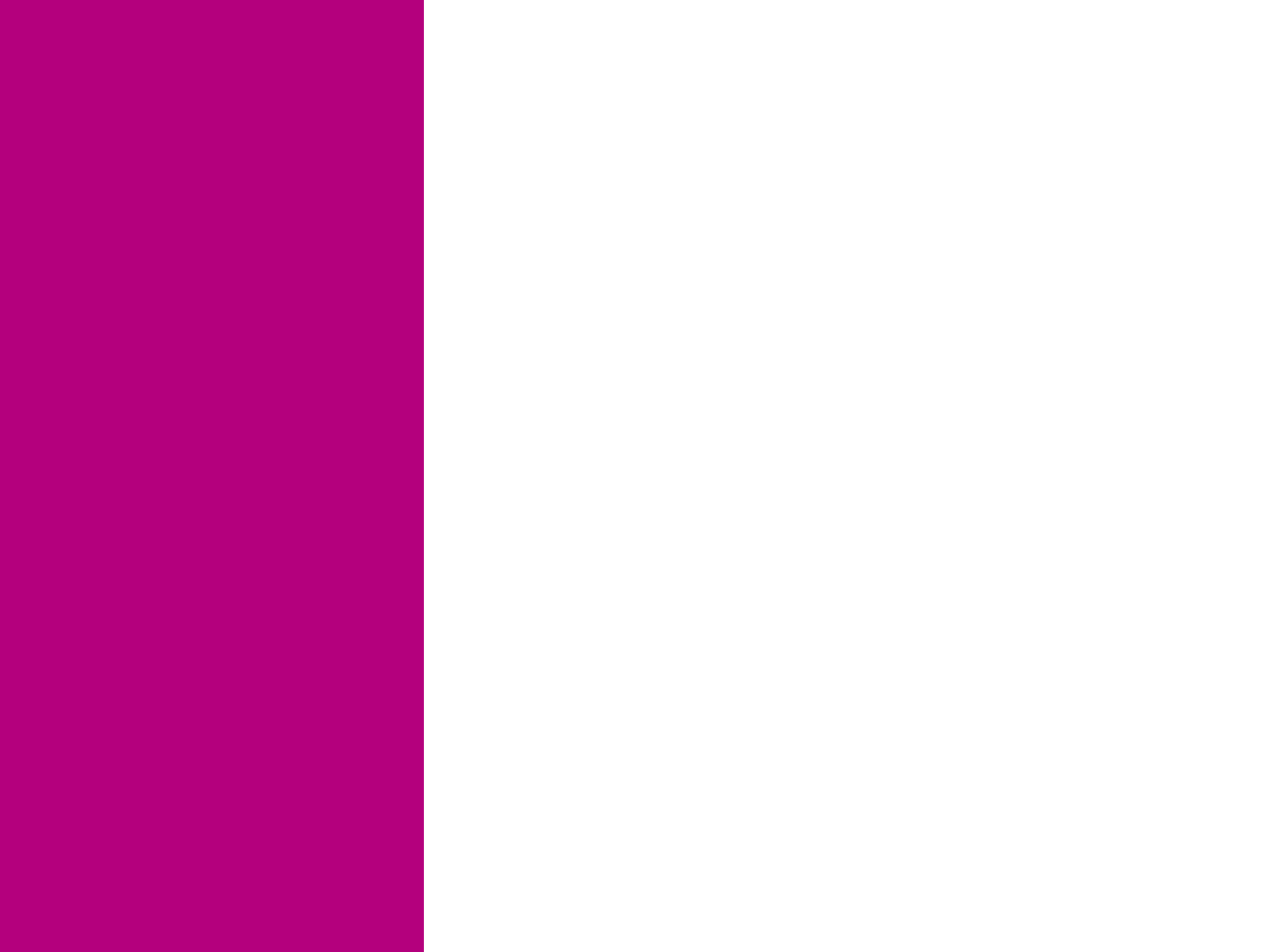 What Happens Online in 60 secs?
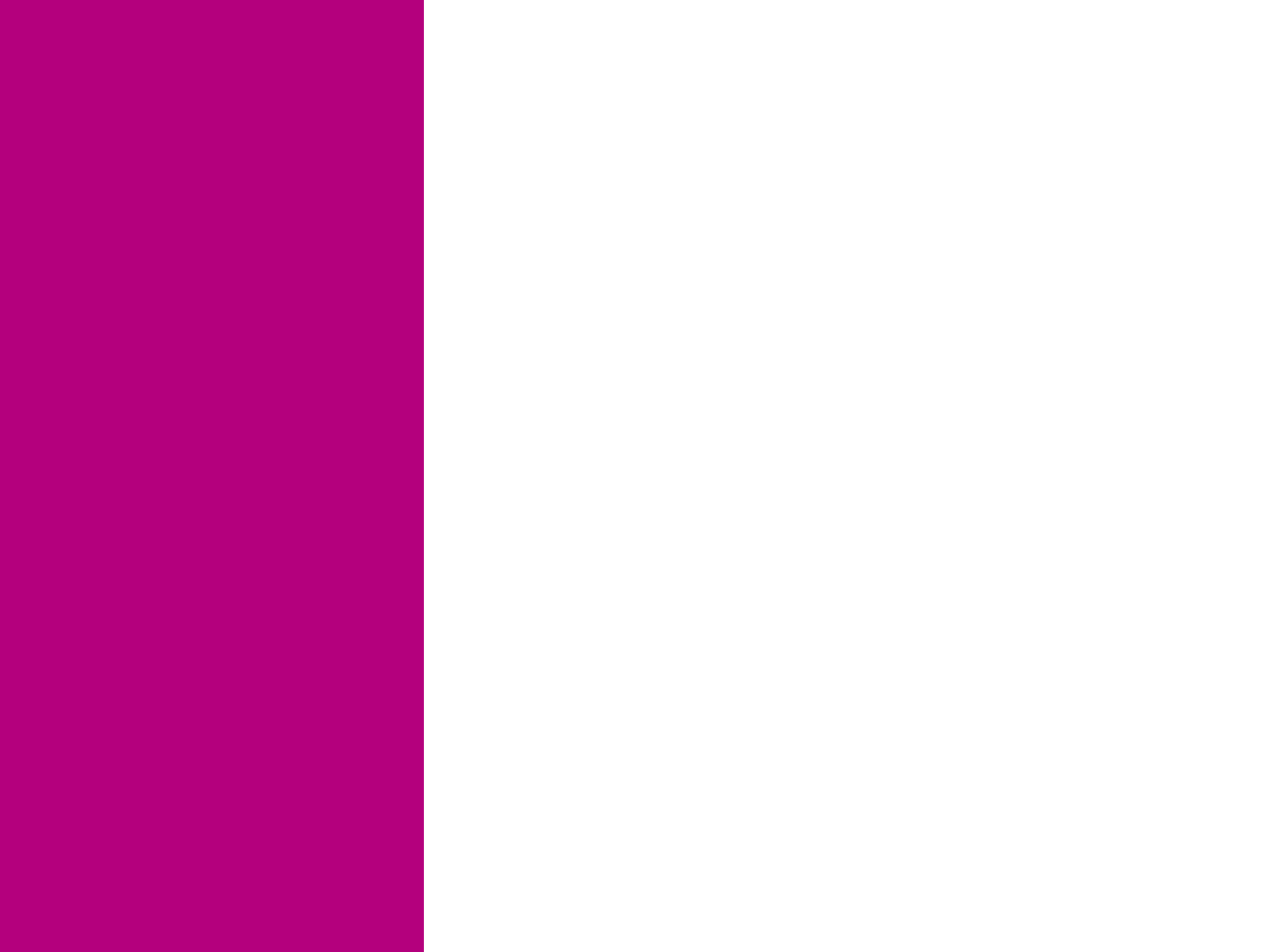 % Of Population on Social Media Network
Proportion of users that use the site network daily
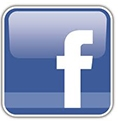 59%
67%
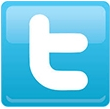 28%
39%
Social Media in Ireland
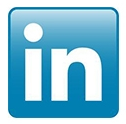 23%
15%
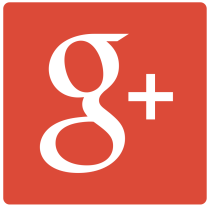 21%
25%
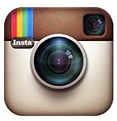 19%
47%
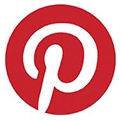 14%
20%
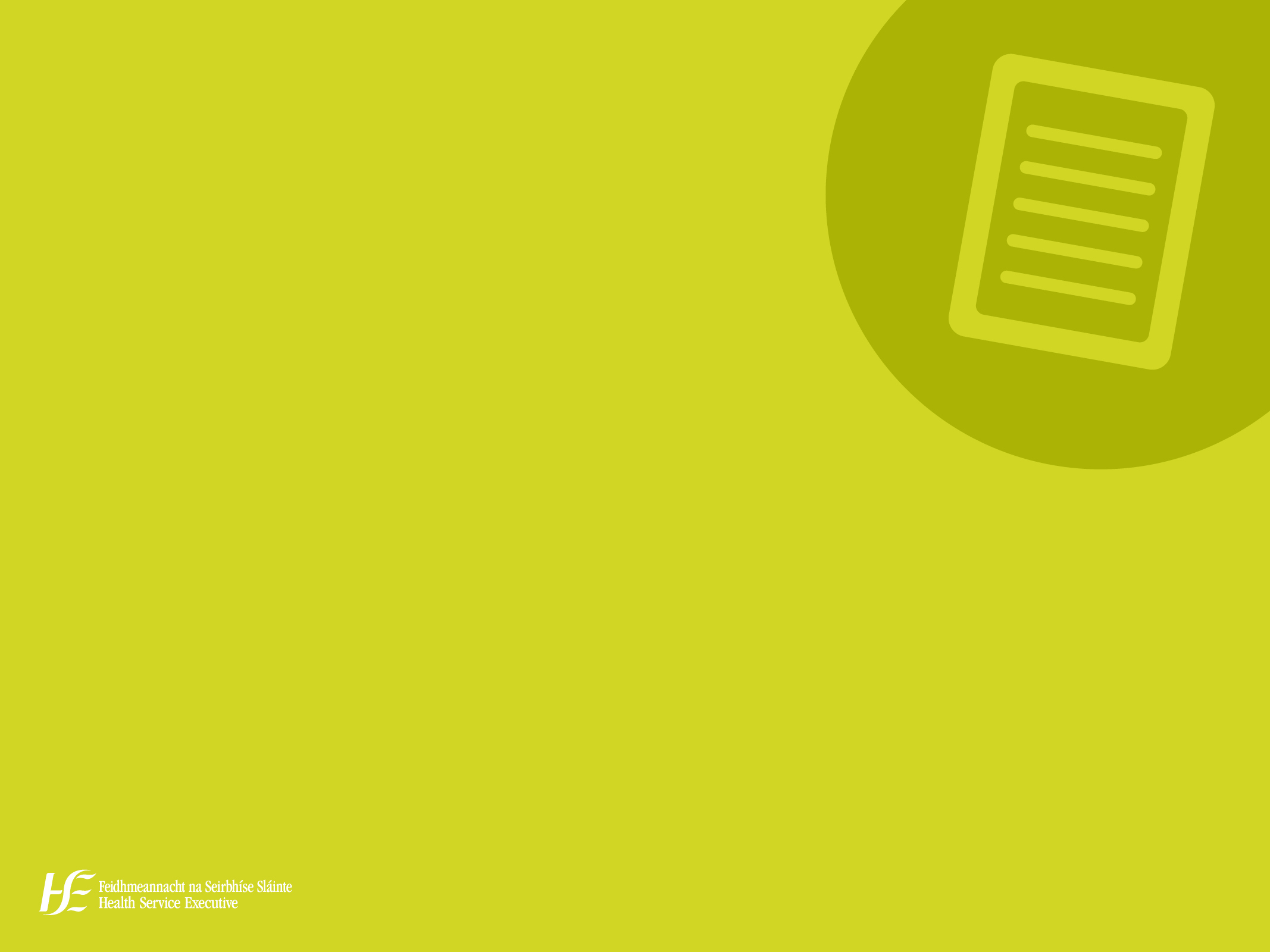 What are the benefits of social platforms?
2
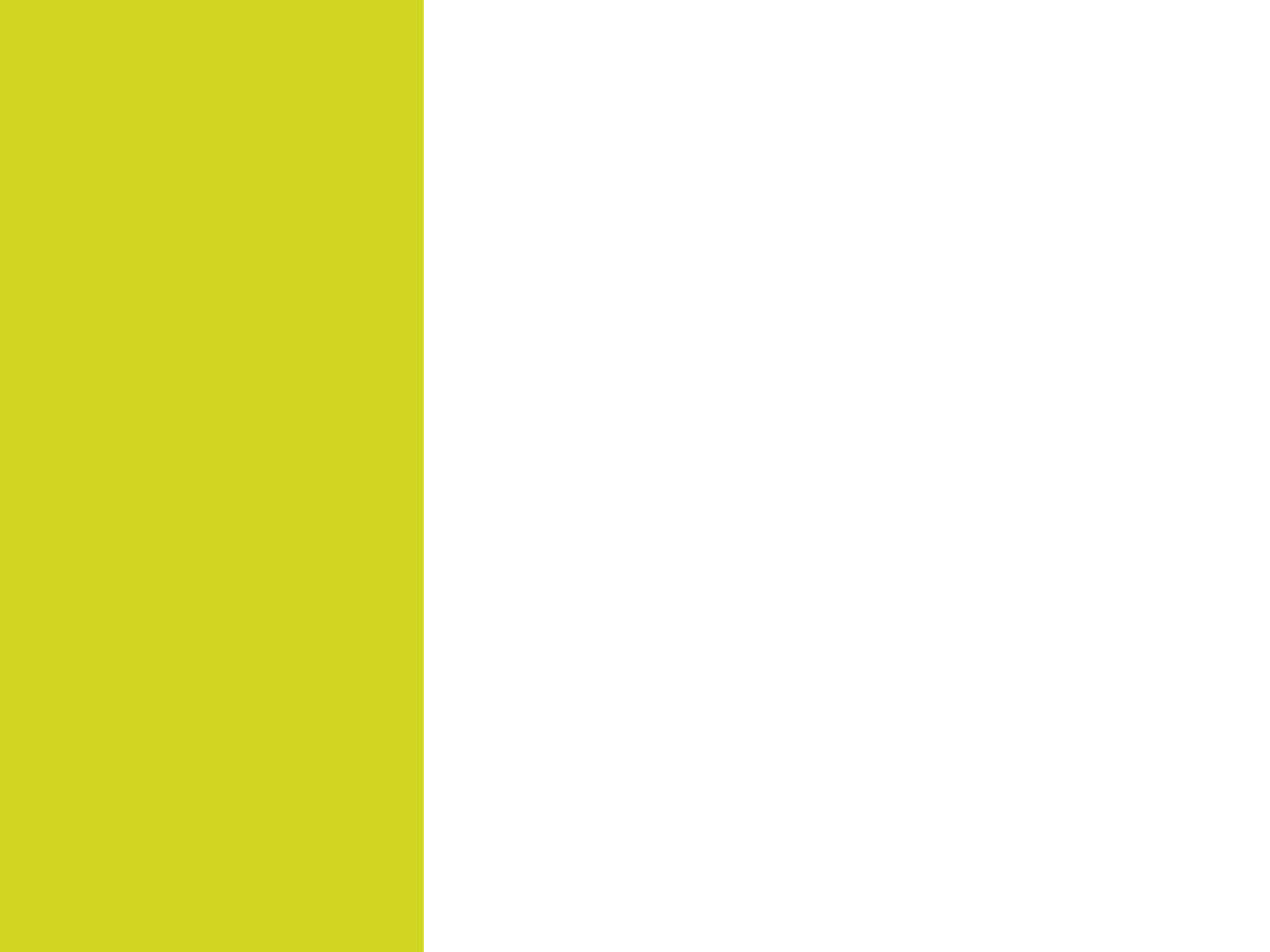 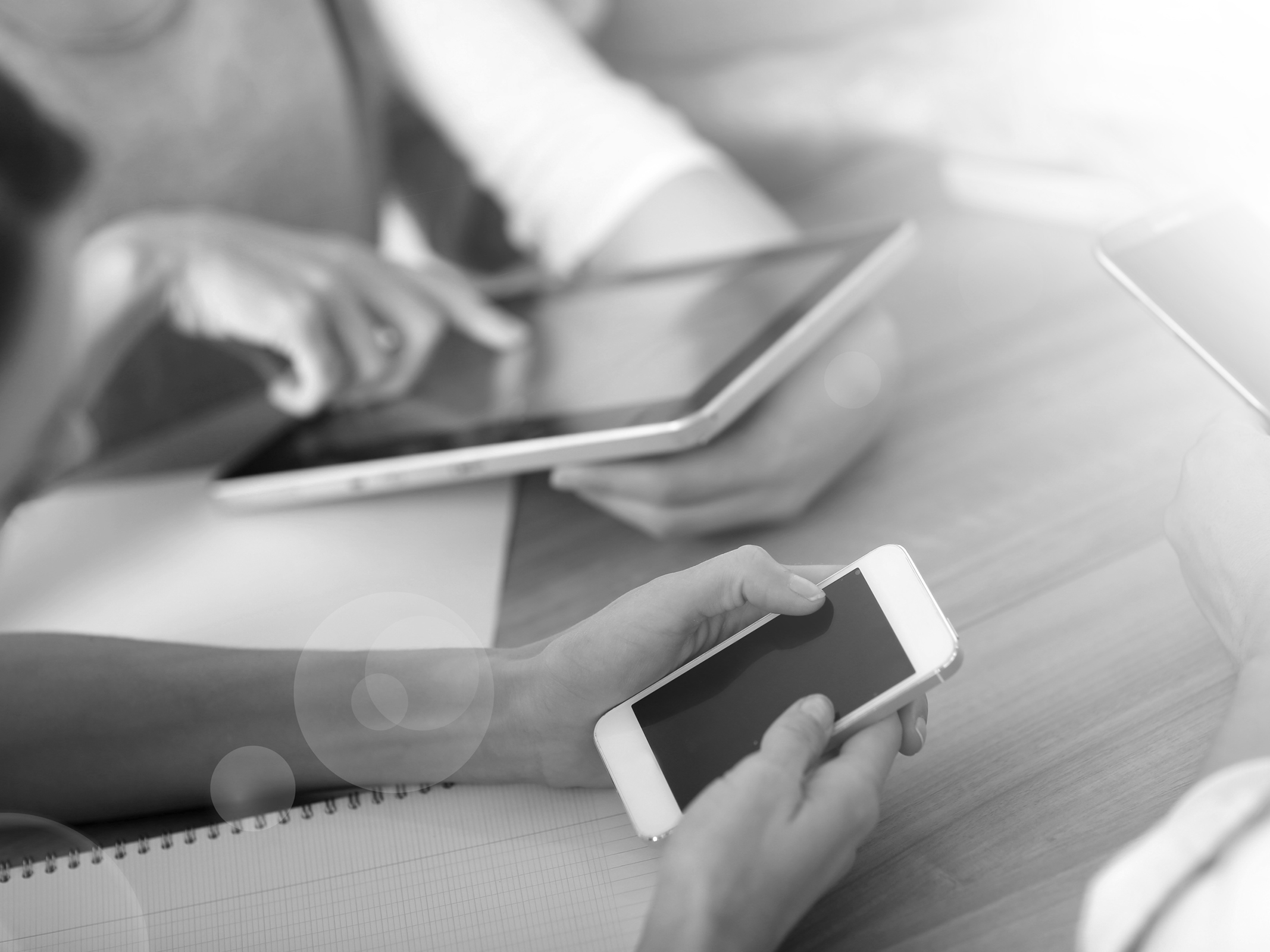 Sharing content – knowledge and information
Why Social?
Managing networks – connection with others
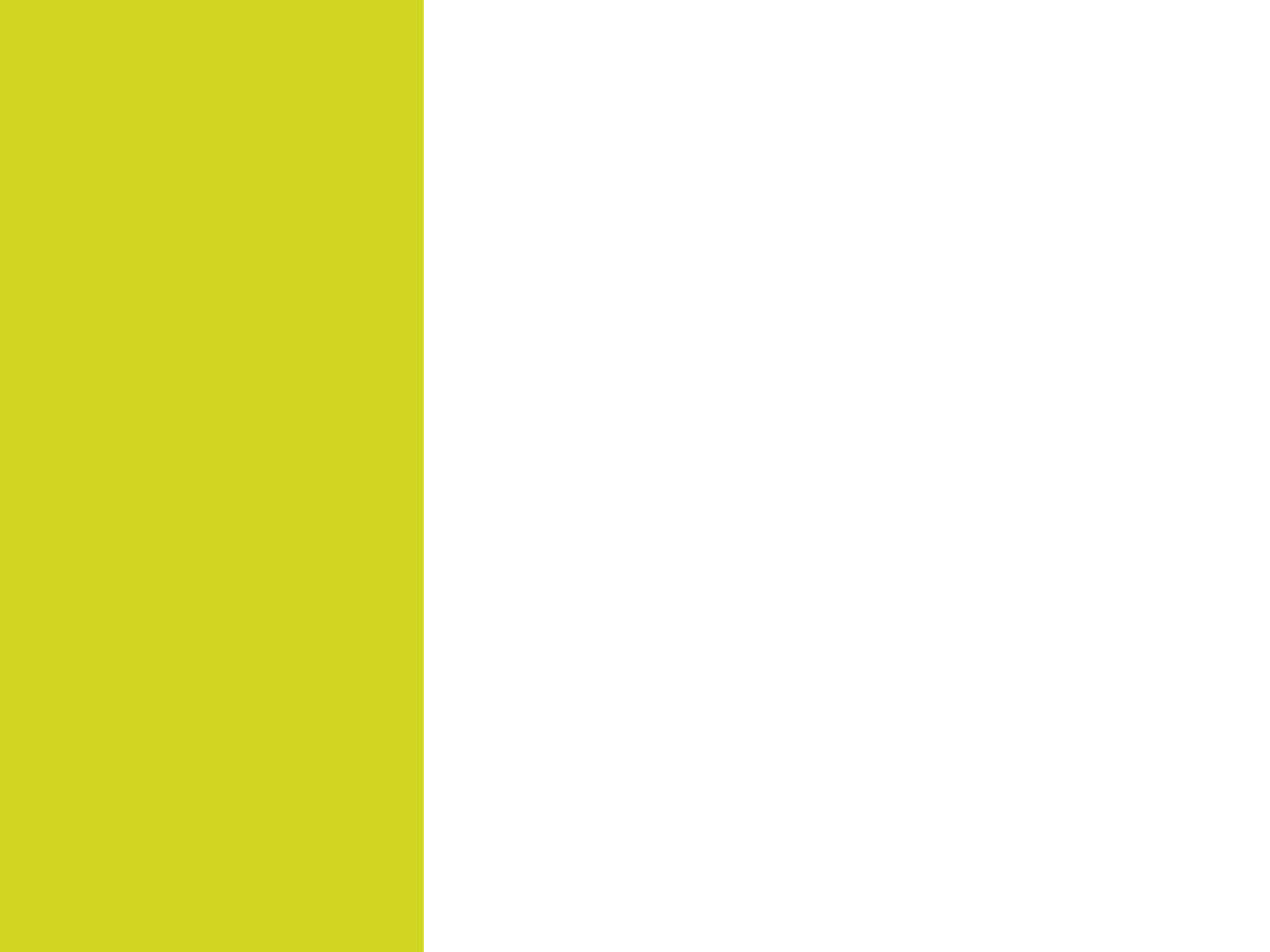 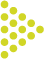 No filter


Listen & observe


Engage directly


Challenge misinformation


Openess and transparency


Credibility & trust


Data
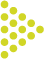 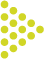 What does social allow you to do?
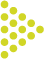 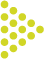 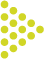 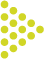 [Speaker Notes: Why should any of us use social media?
Connectedness, information sharing, learning, leading, listening
If used properly can bring huge benefits in our personal and professional lives 
Diabetes – self care, across the globe
Public health outbreak – communication at scale quickly
Engaging with staff
Leading – visibility, openness, challenging misinformation 
Listening to what staff, colleagues, peers, influencers nationally and internationally are saying
Biggest signposter for online content – its where people go to find out info 
Allows you to stay up to speed, informed and connected…
Photo sharing sites are continuing to grow; 19% of Irish People have signed up to Instagram


Communication anytime, anywhere & anyhow


80% of Facebook users are accessing the site via mobile

For the first time this qtr Facebook has lost popularity…..]
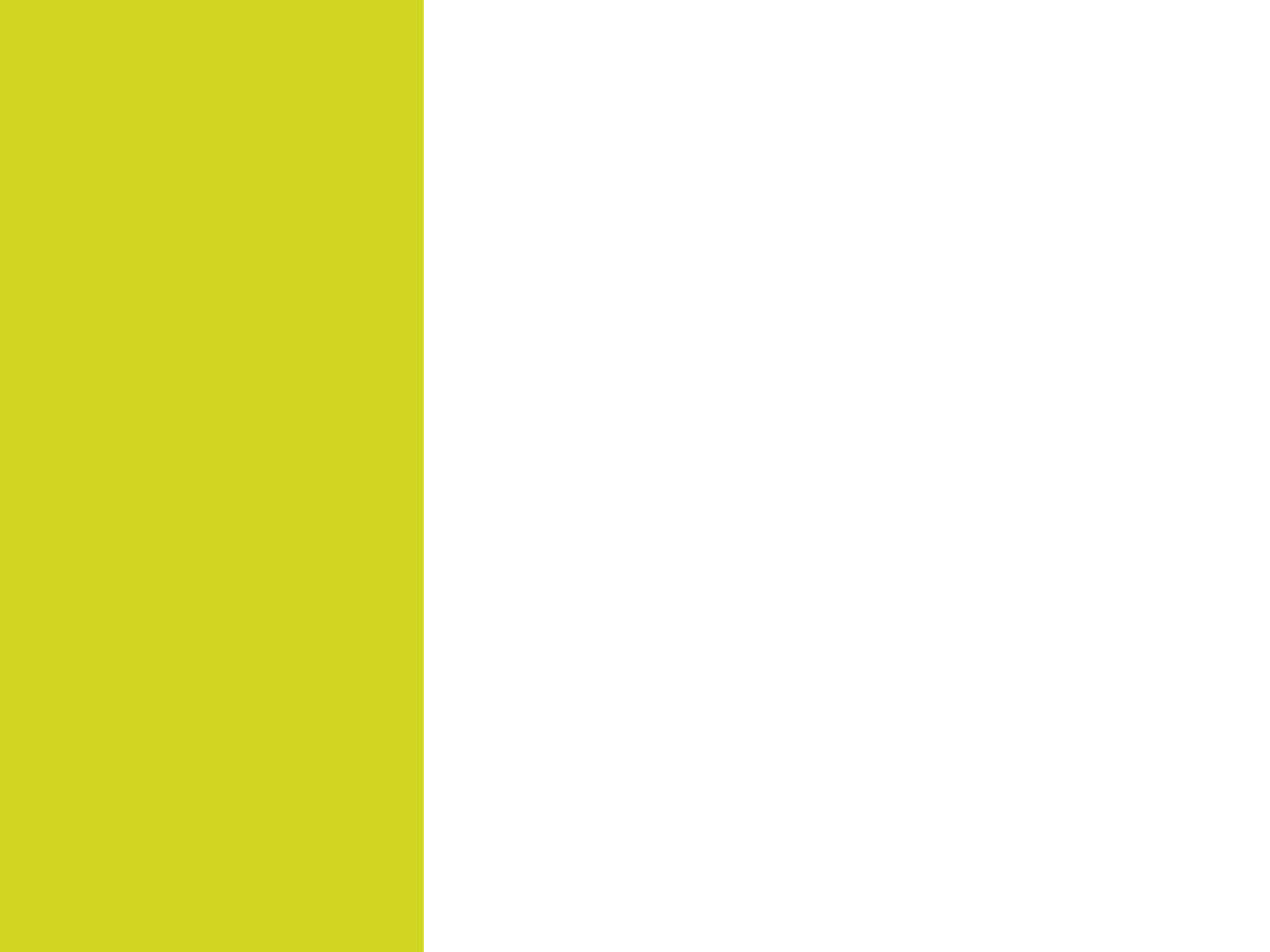 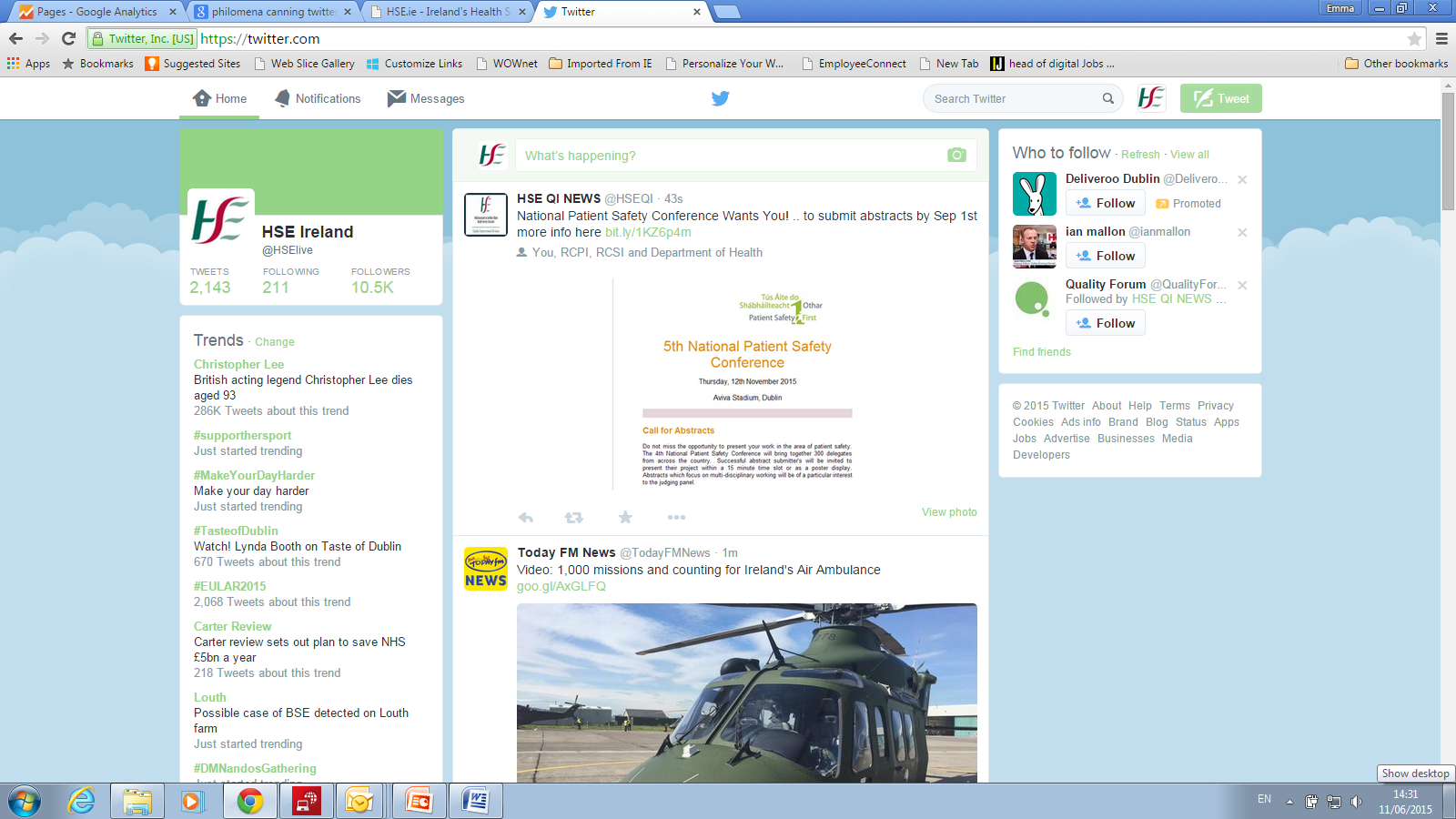 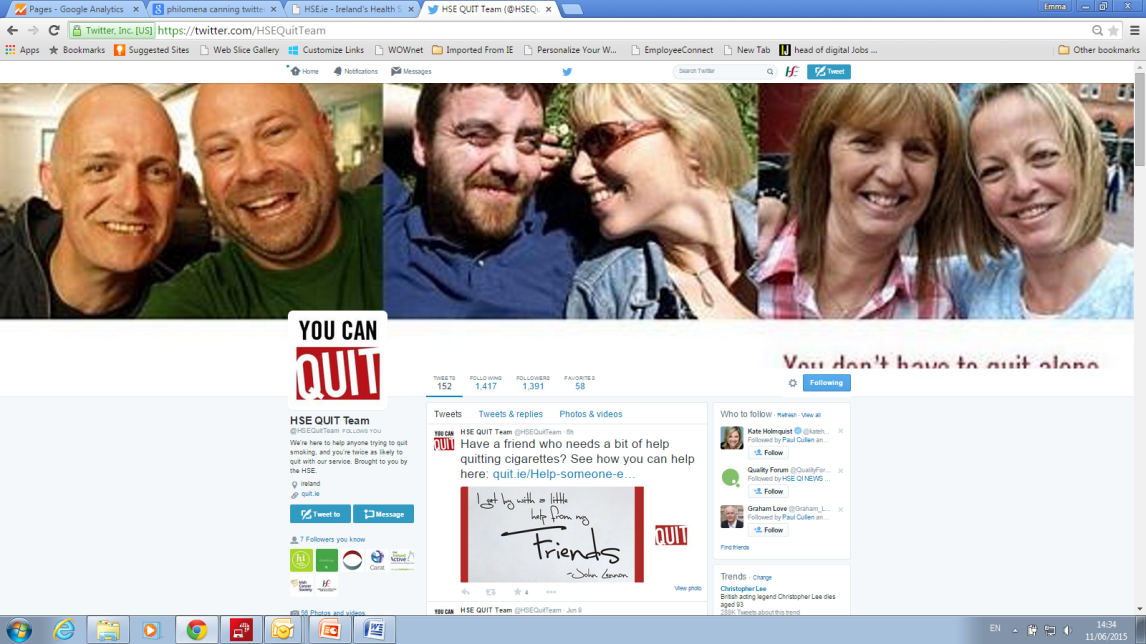 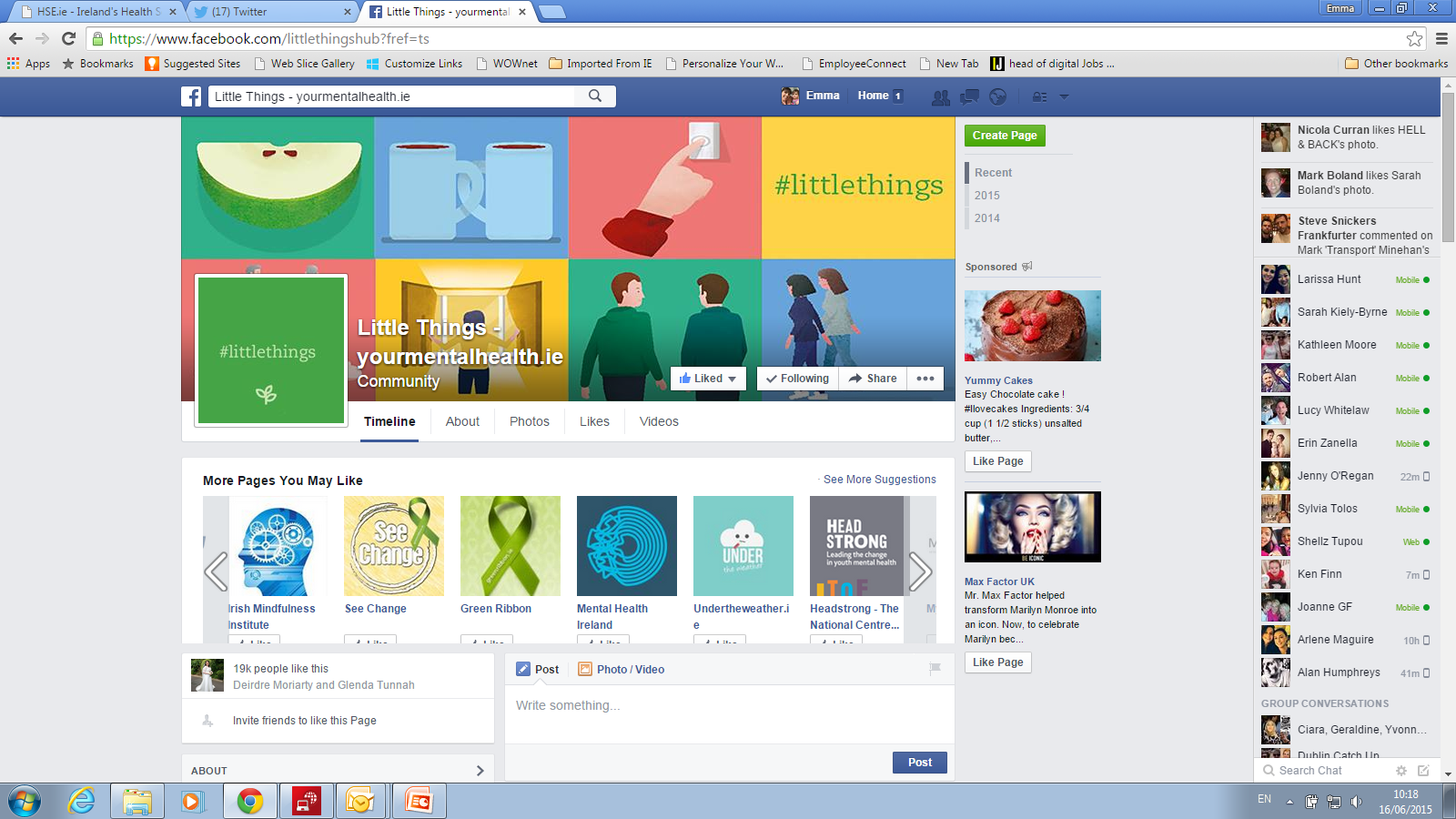 10 Twitter Handles
10 Facebook Accounts
1 You Tube Channel
The HSE Social Footprint
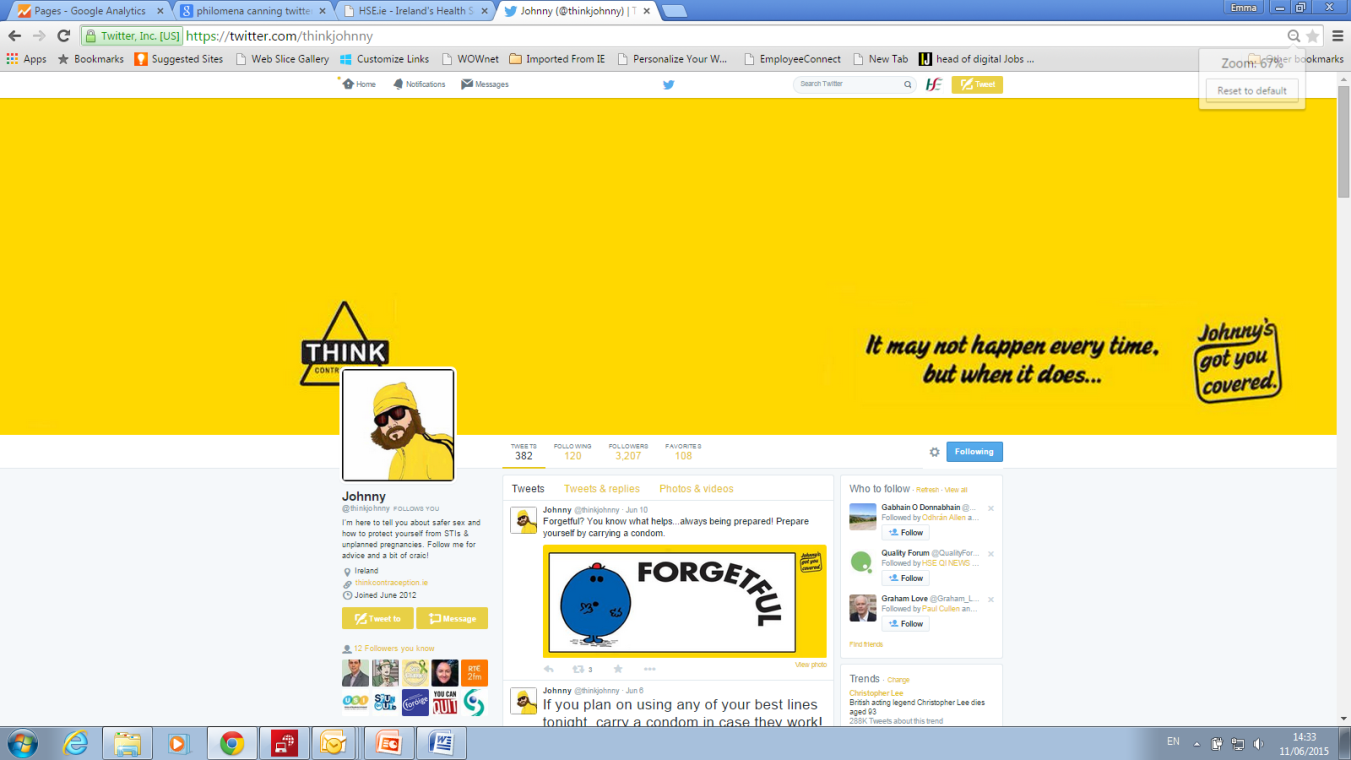 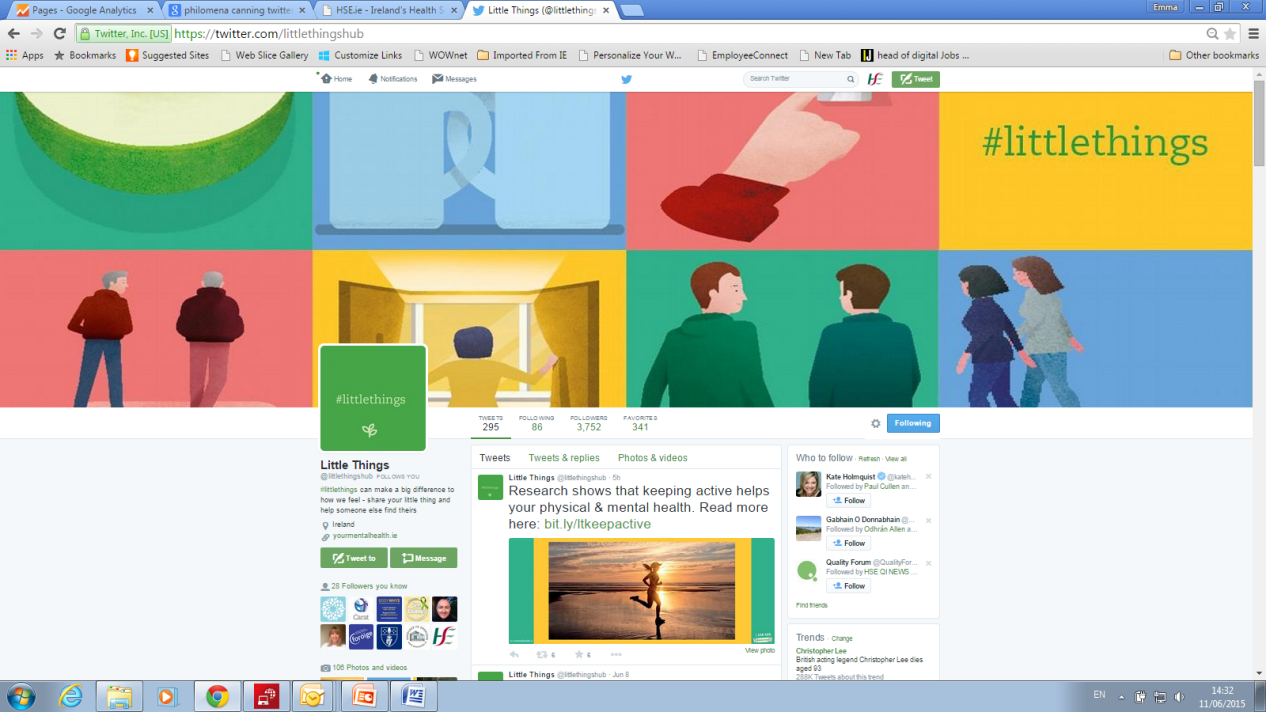 250K +Views in 2015
Almost 200K Fans
26K+ Twitter Followers
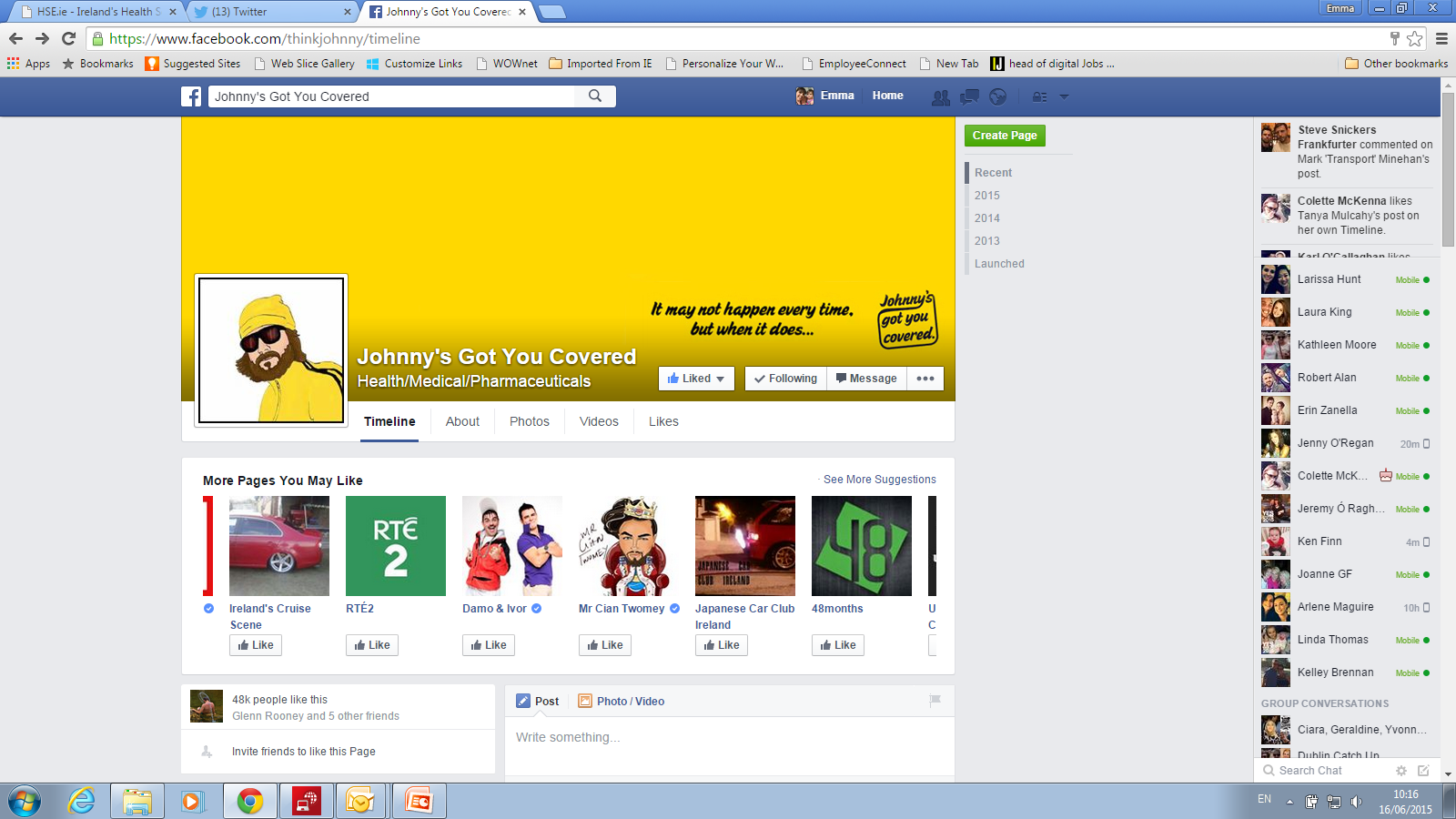 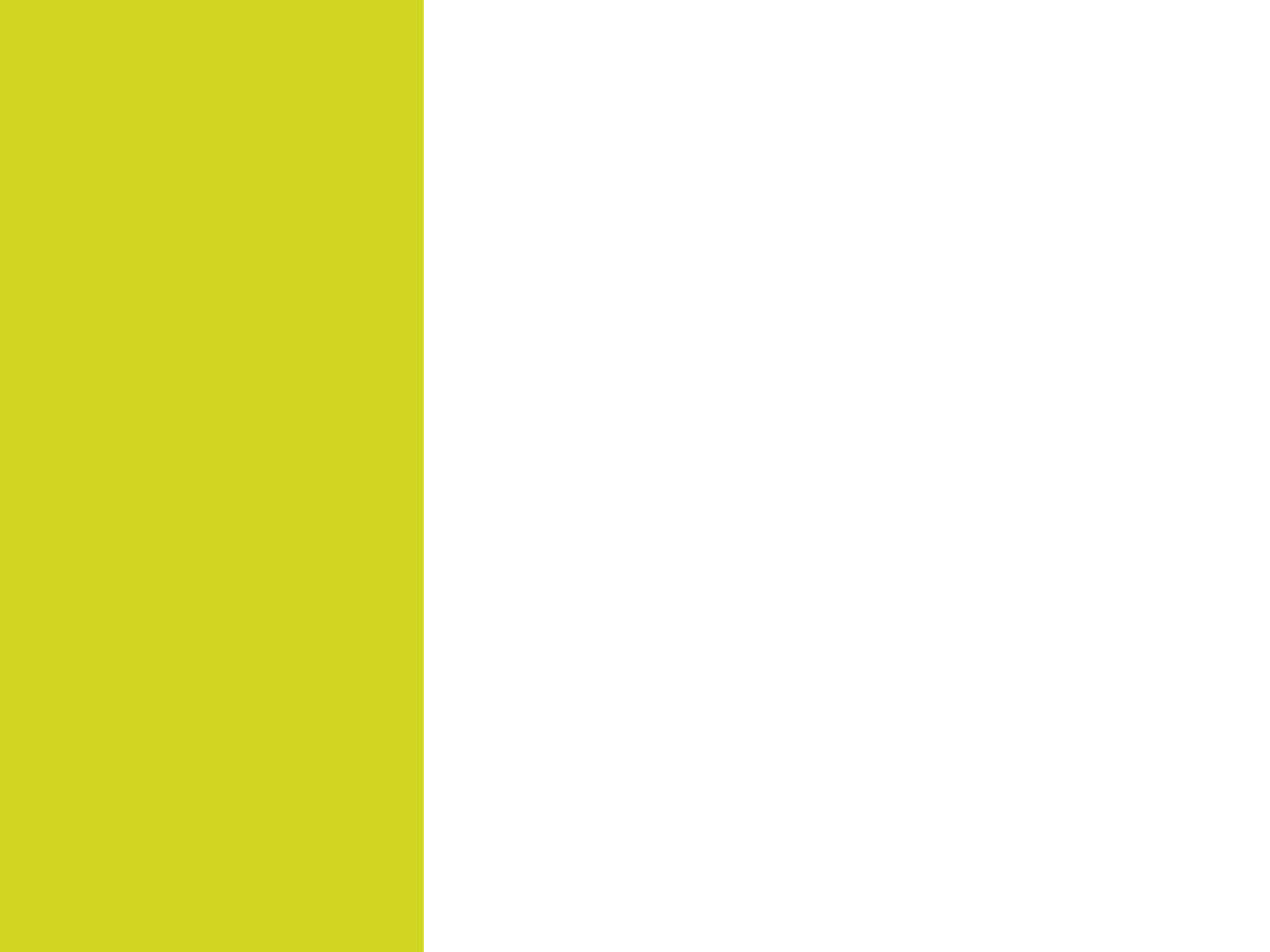 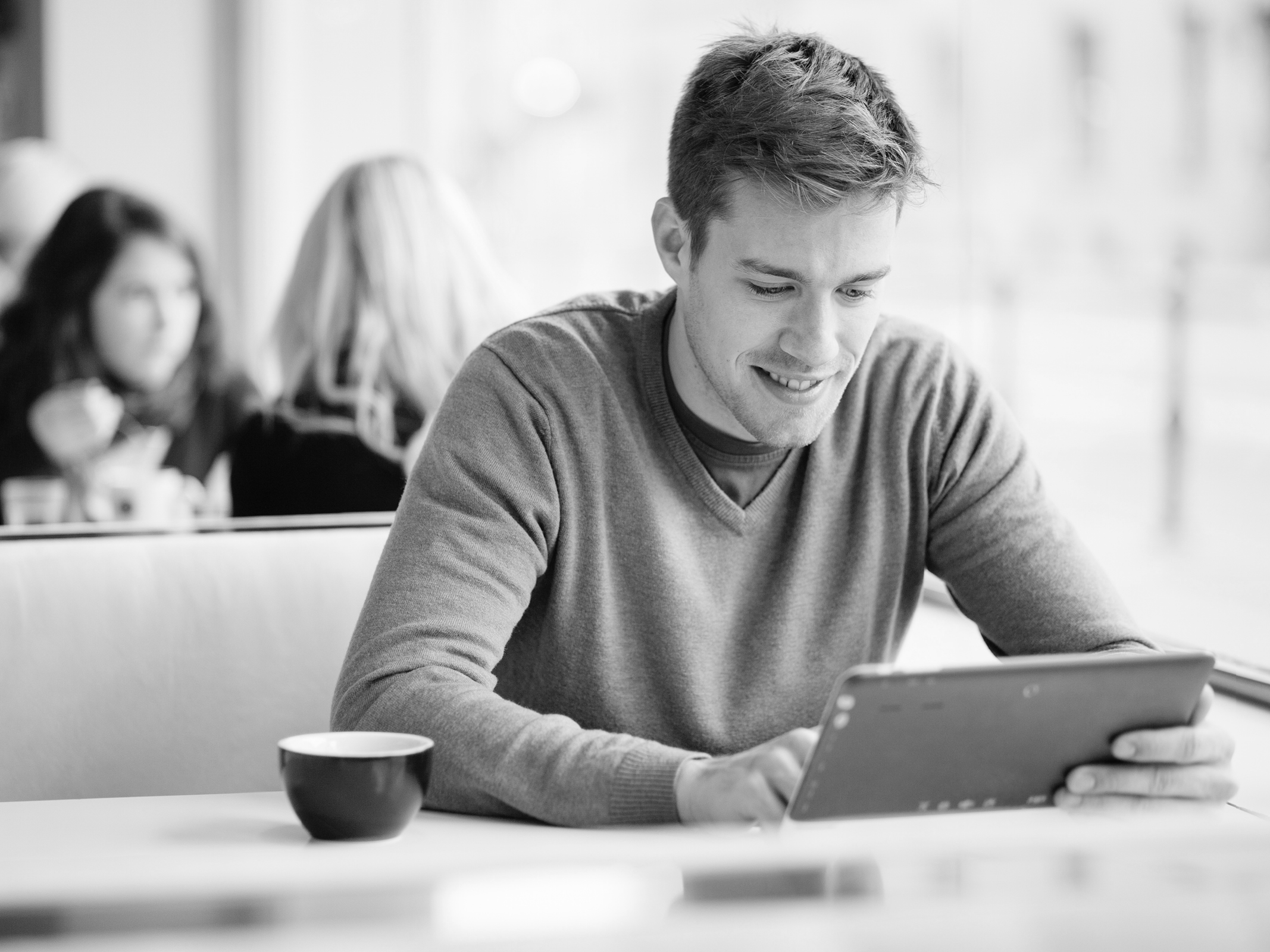 9.6m visitors since Jan 2015
@hselive top 200 followers reach 16 million
Communication at
 scale quickly
HSE Digital & Social Summary
Over 70% organic traffic from Google
65% mobile & tablet traffic
[Speaker Notes: HSE.ie - 7.5 million visitors since Jan 2015


@HSELive top 200 twitter followers have over 16 million followers


Over 70% organic traffic i.e. comes directly from Google searches


60% visitors are using a mobile or tablet


The most visited pages on the website are:
Job Search
GP Visit Card Under 6s
Medical Cards
European Health Insurance Card
Online Payslips

Talk about data and how we use it here

Social media is the biggest signposter for online content]
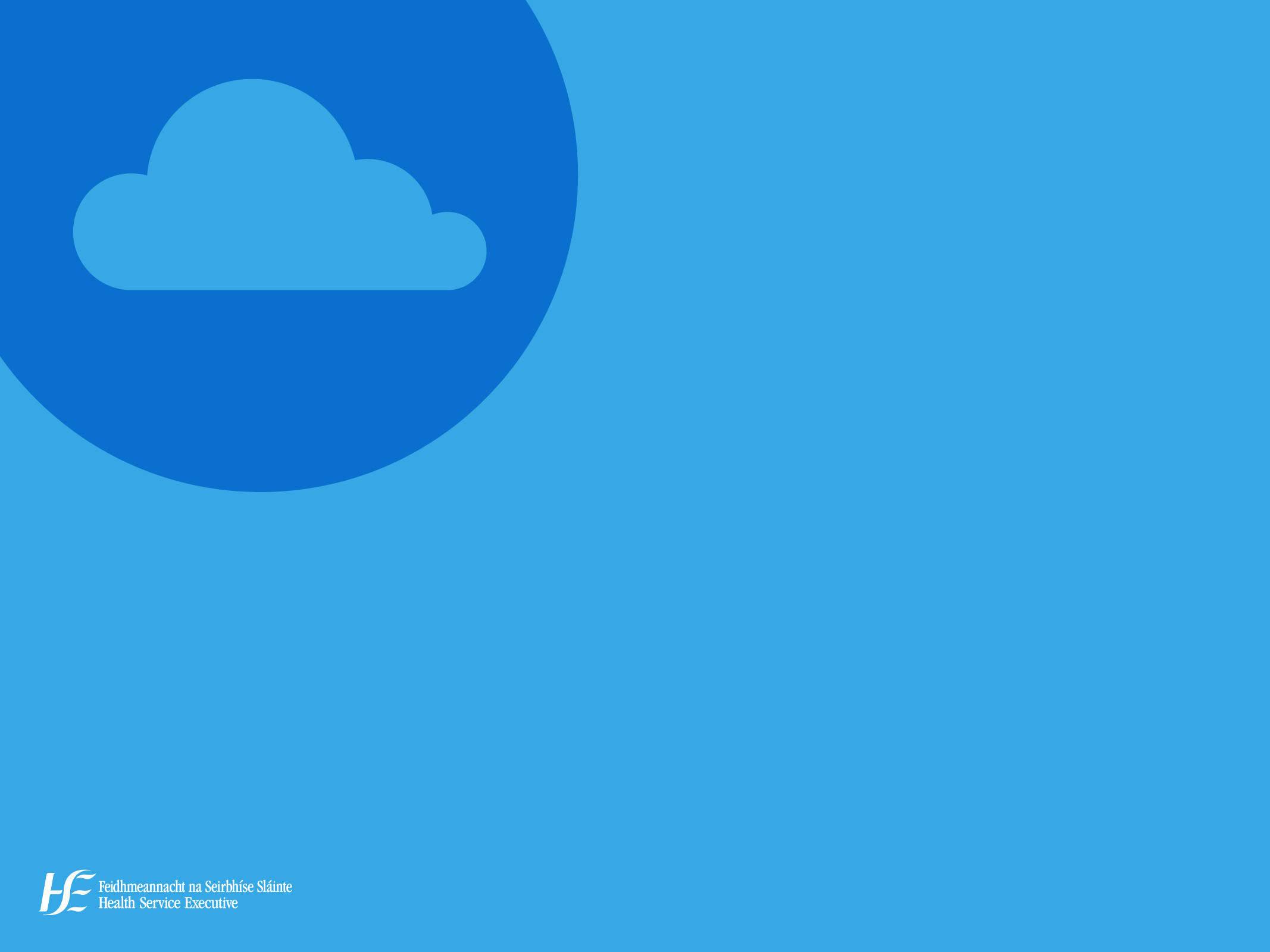 How can you use social media?
3
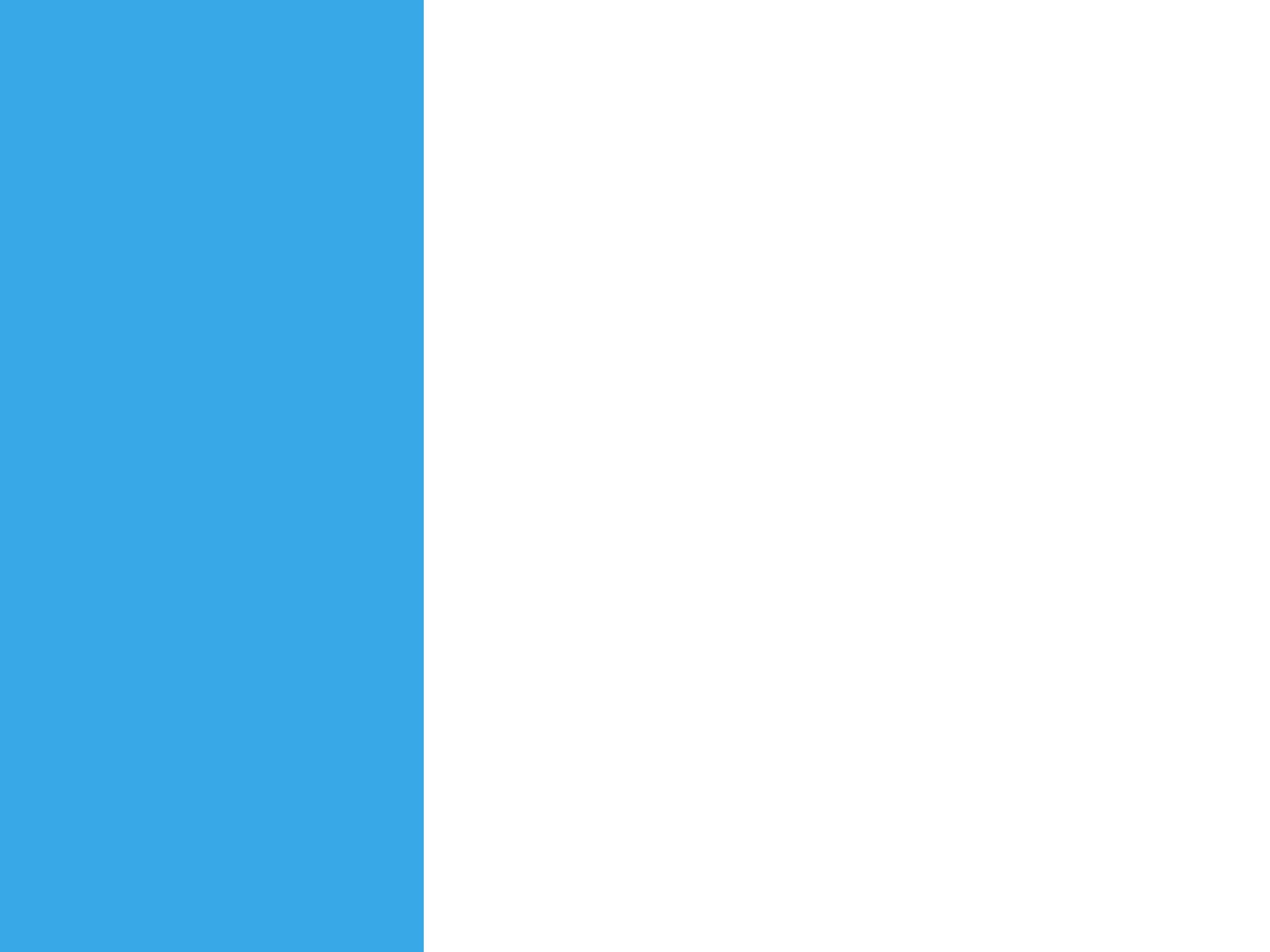 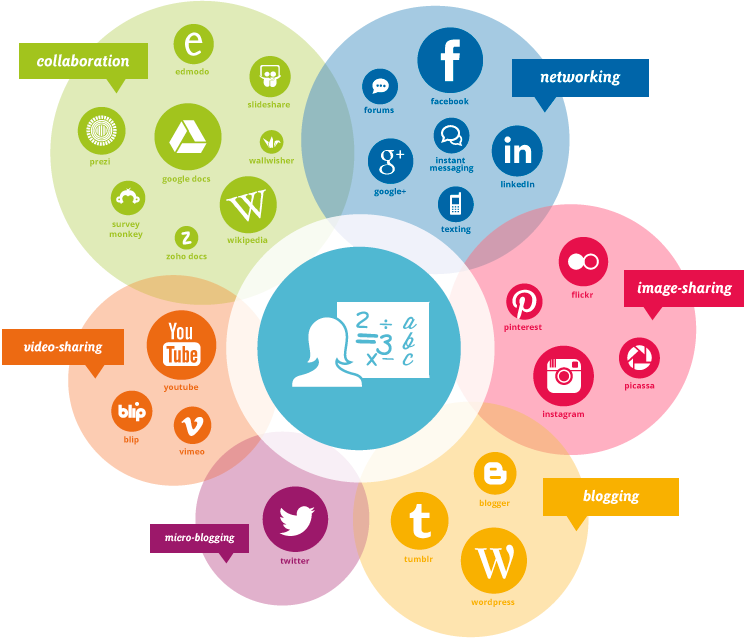 Social Media Channels
[Speaker Notes: Talk through that there are many social channels but we will cover 3 of the main ones today.]
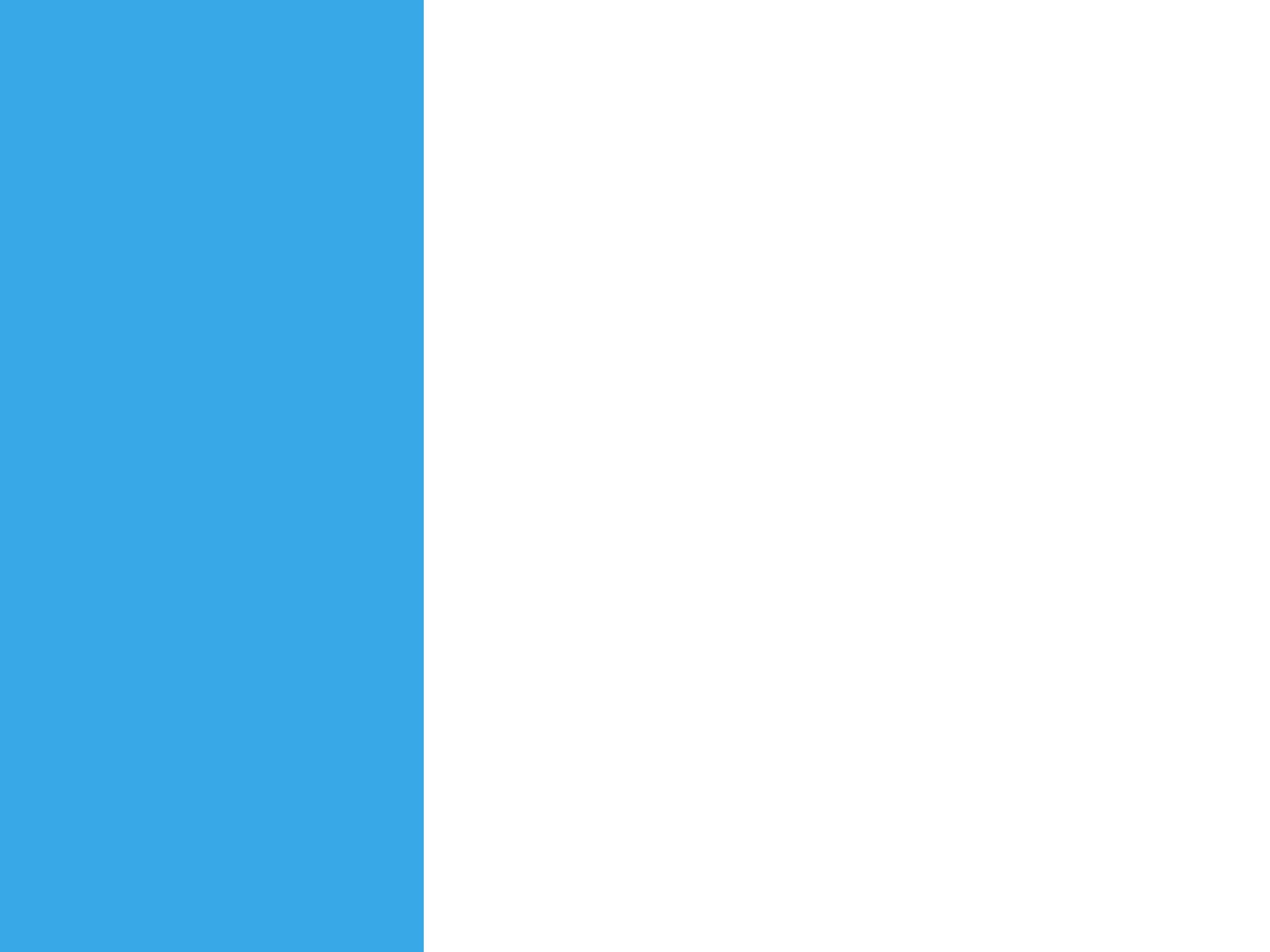 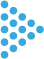 Twitter is the ‘live news’ stream social media channel, with each update allowing for only 140 characters

A tweet can contain text, a photo, a video or a link to another website

Twitter is widely used by influencers – from celebrities to the media, politicians and organisations
Twitter in a nutshell
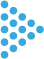 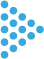 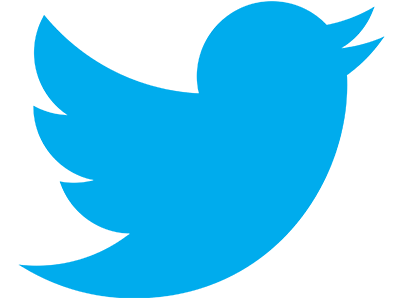 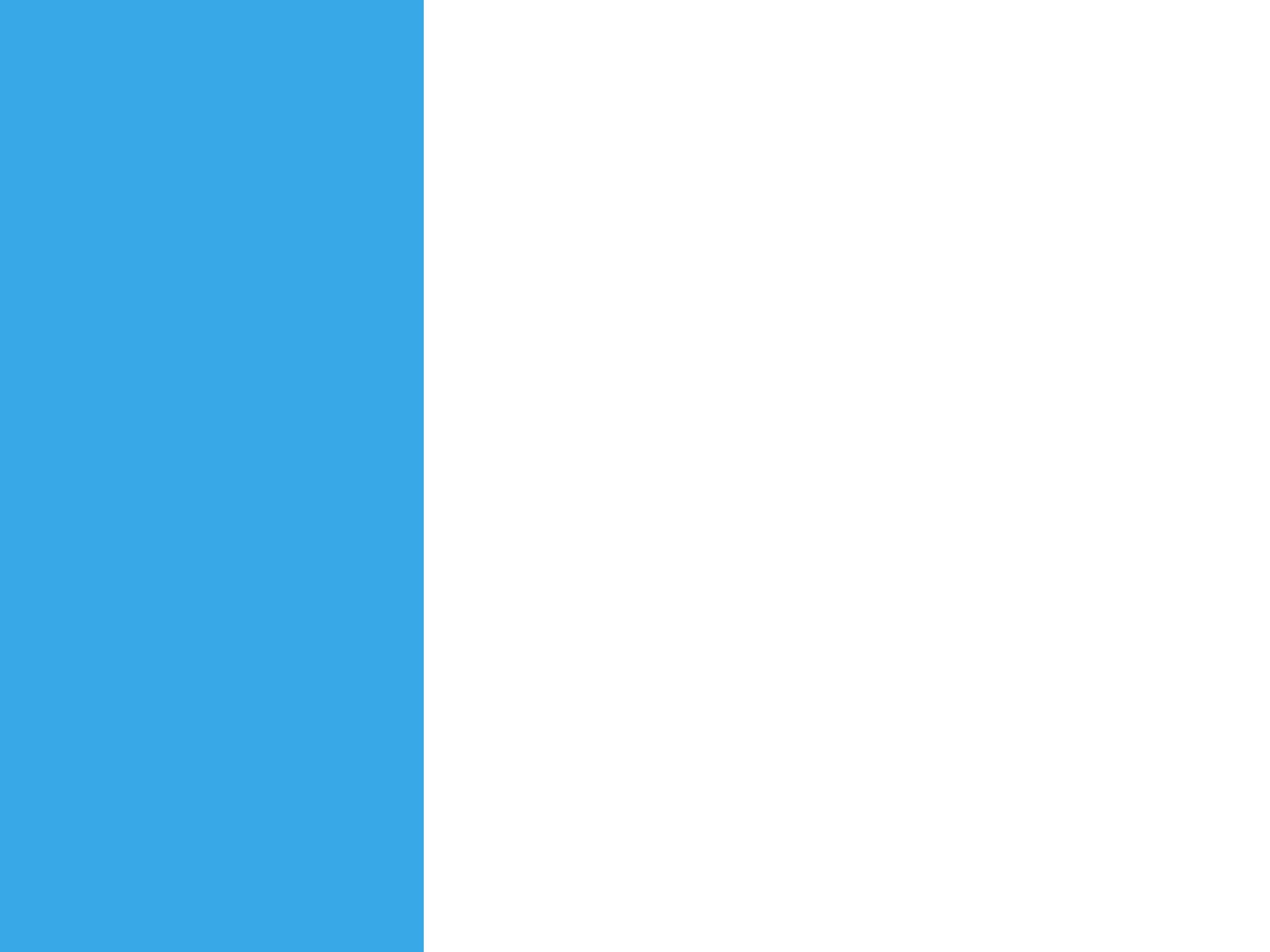 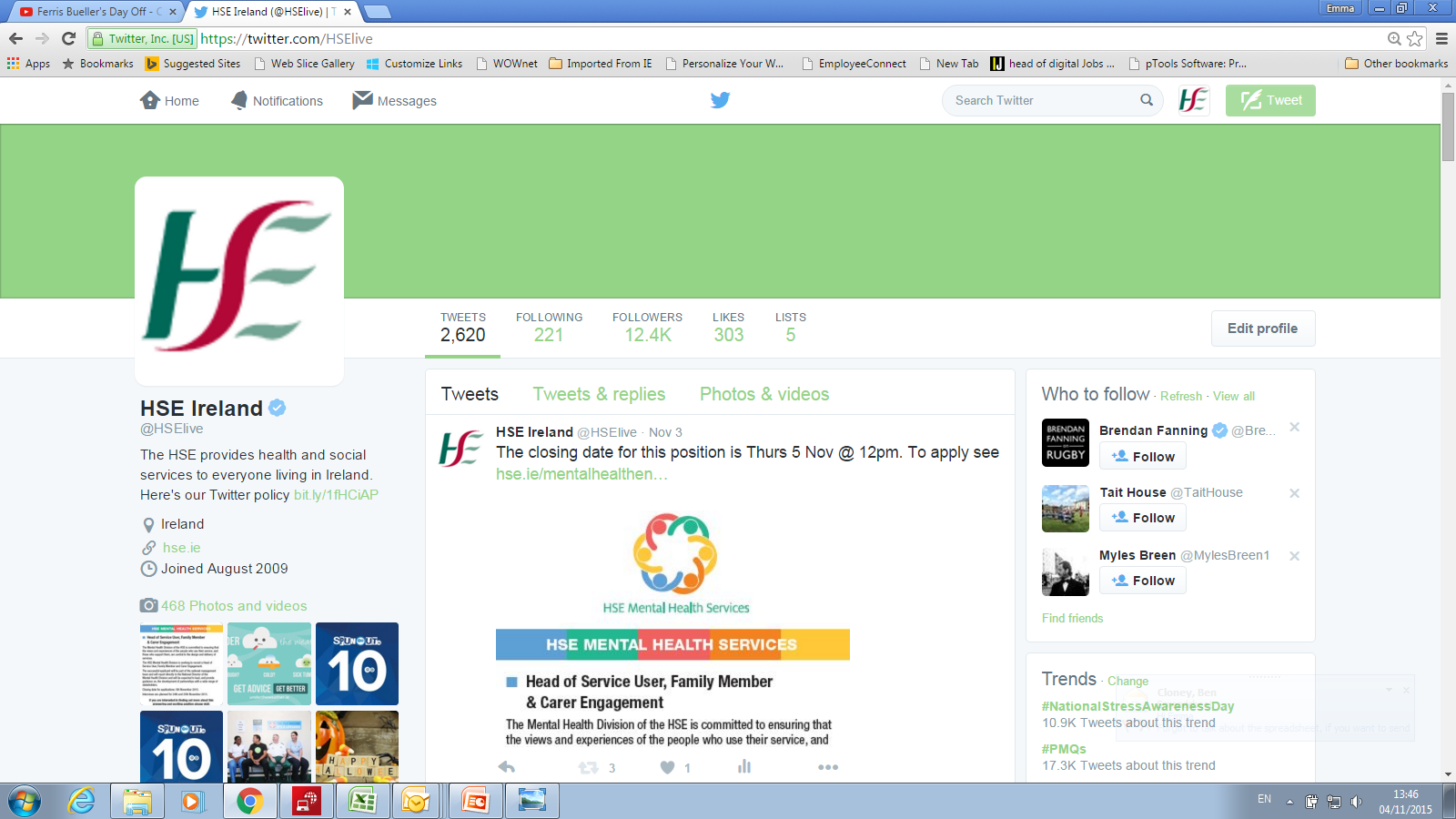 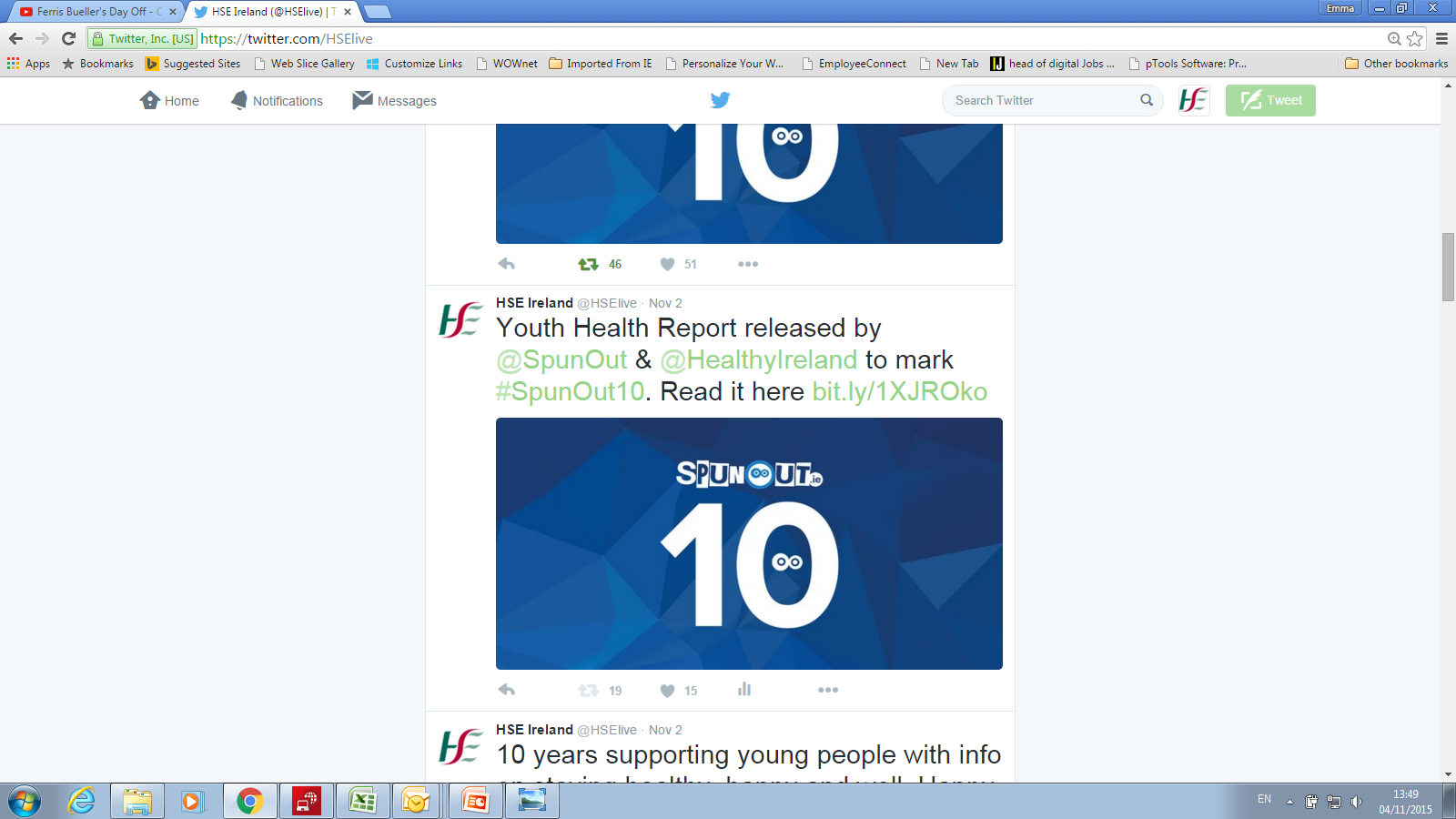 Get the Lingo
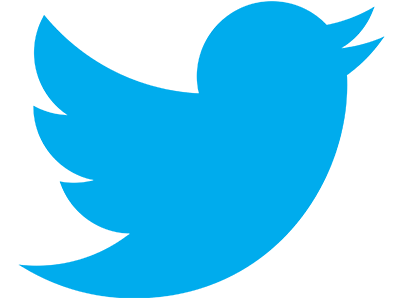 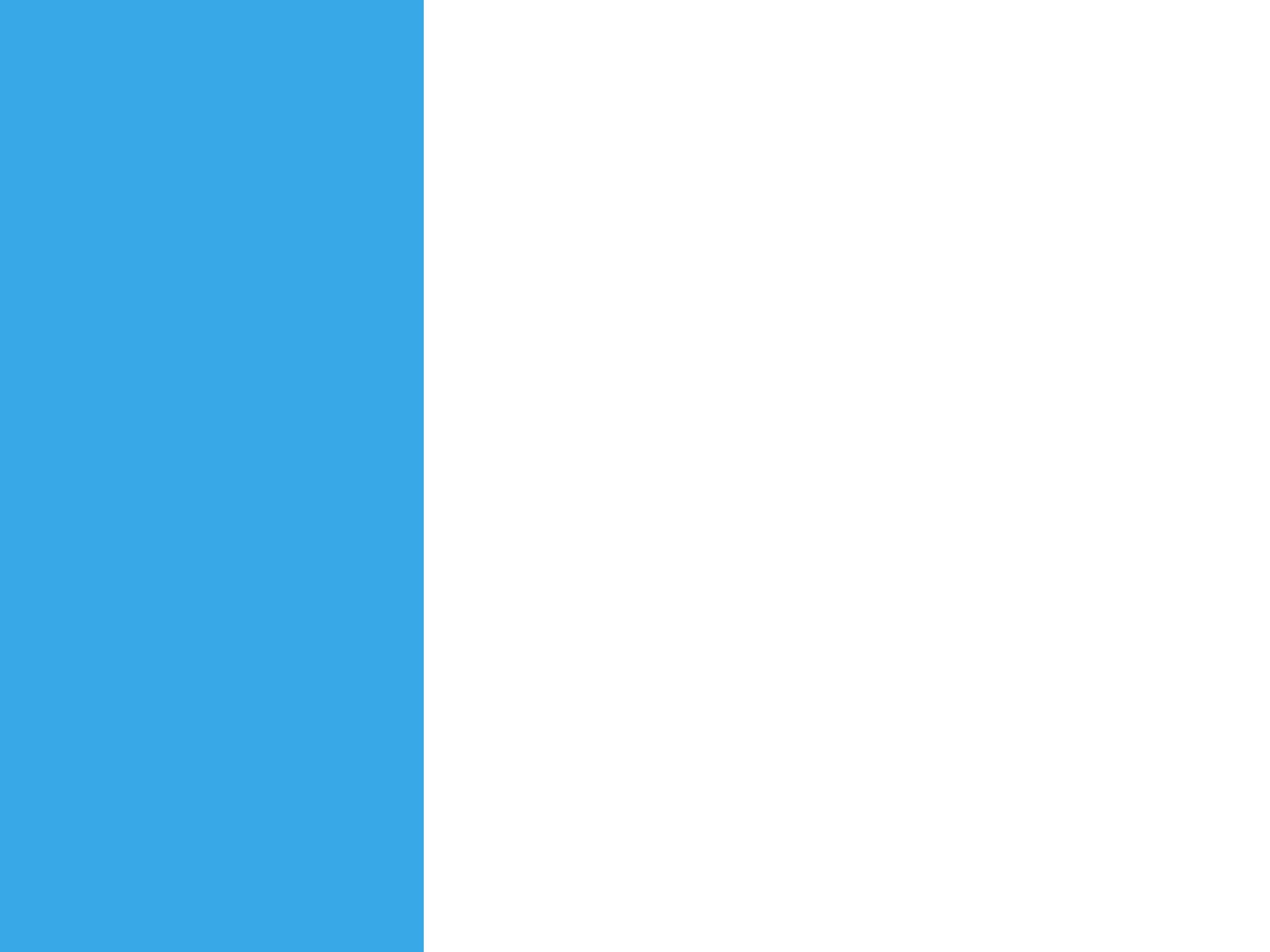 Get the Lingo
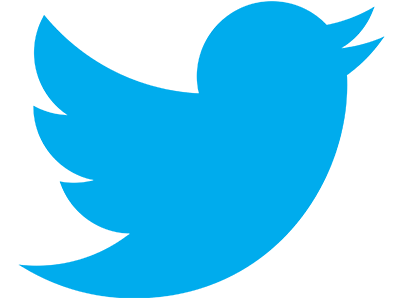 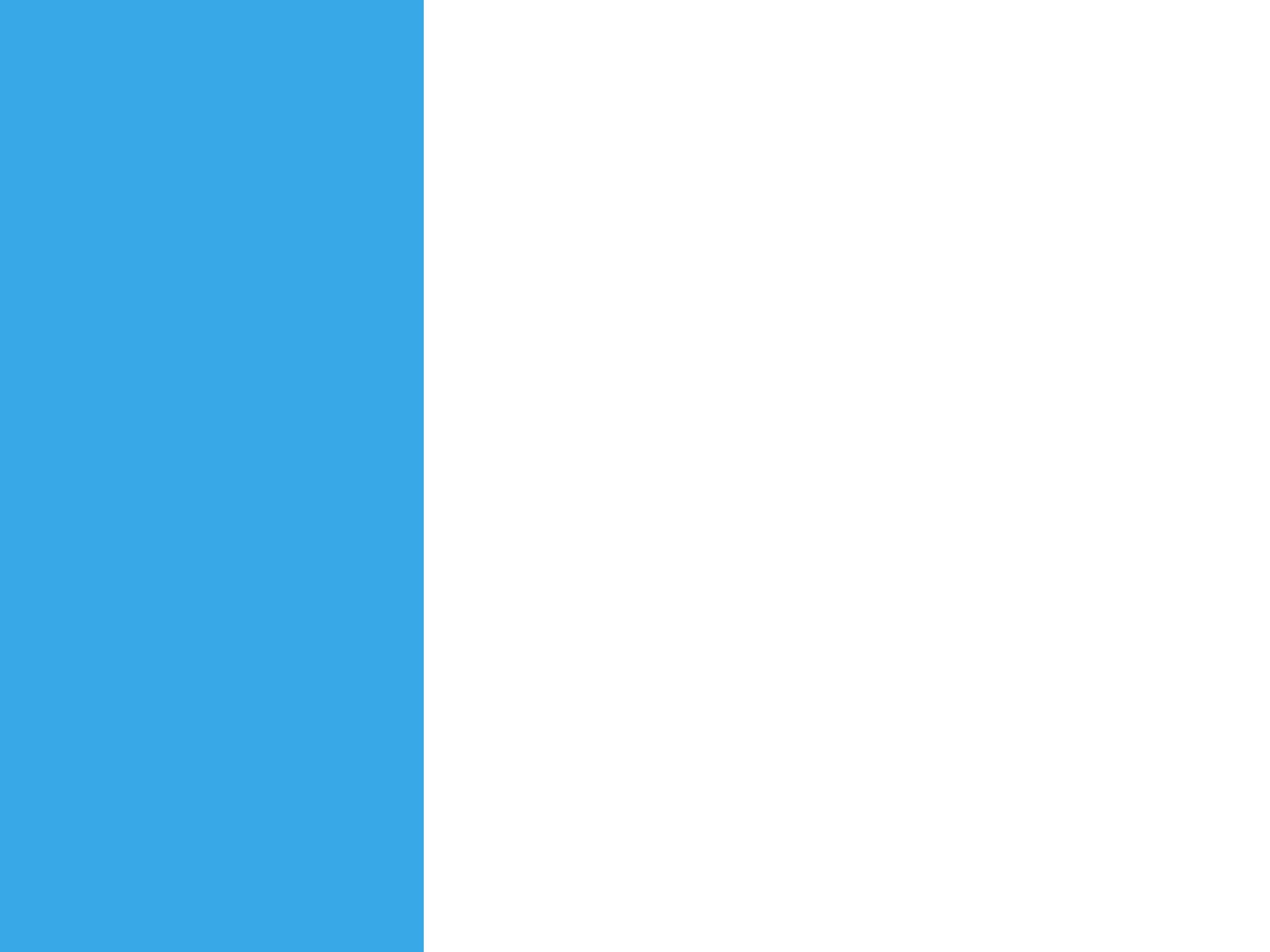 @WeNurses – UK Twitter account for nurses to connect
41.3k followers

Twitter bio:
We believe that through connecting Nurses we can share information, ideas, knowledge & support in order to improve patient care
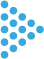 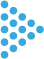 @wenurses
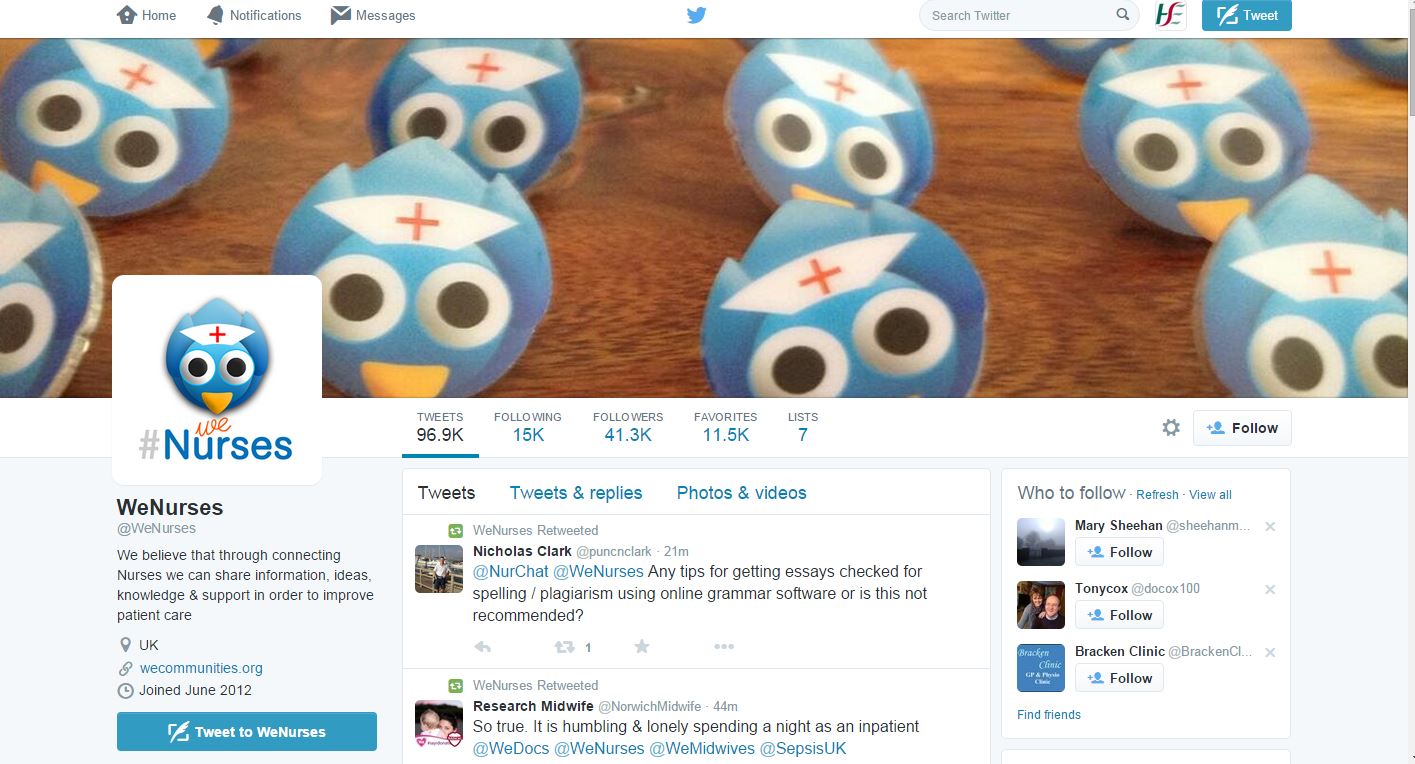 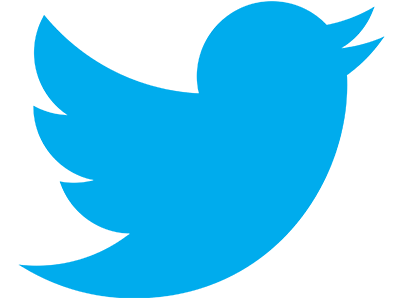 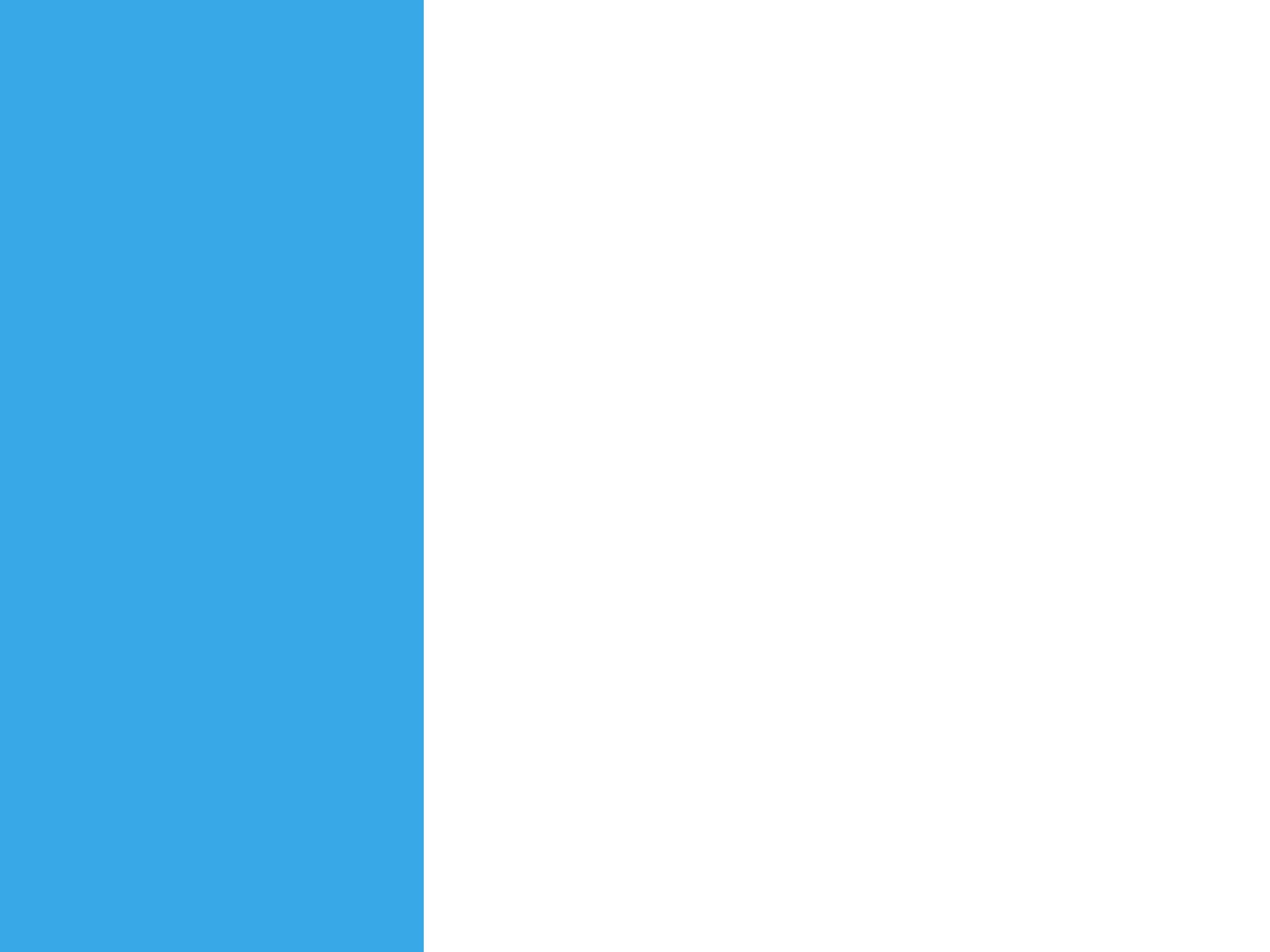 @butNHS –talking about the great things about the NHS
50.6k followers

Patient outcomes are influenced by expectations. Unjustified negative press not only damages the NHS, it causes real harm to real people. I will RT good news.
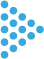 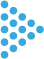 @butNHS
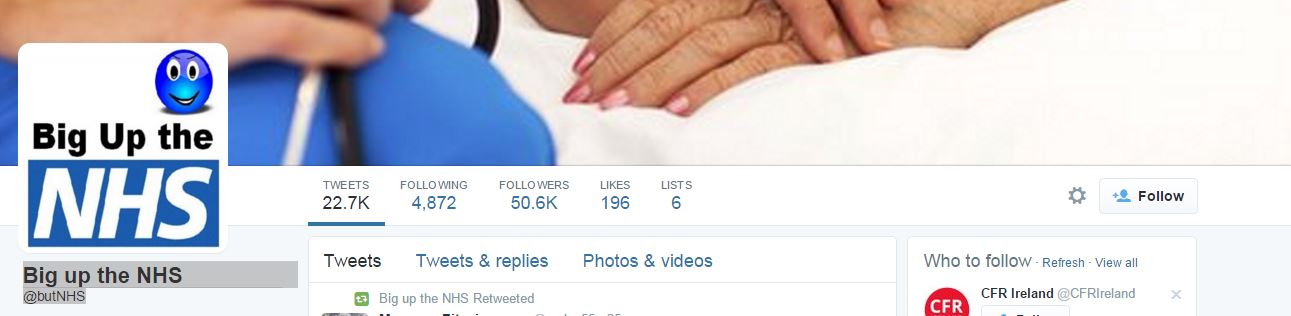 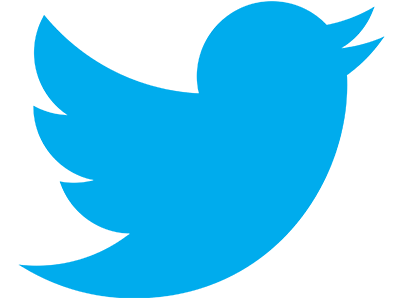 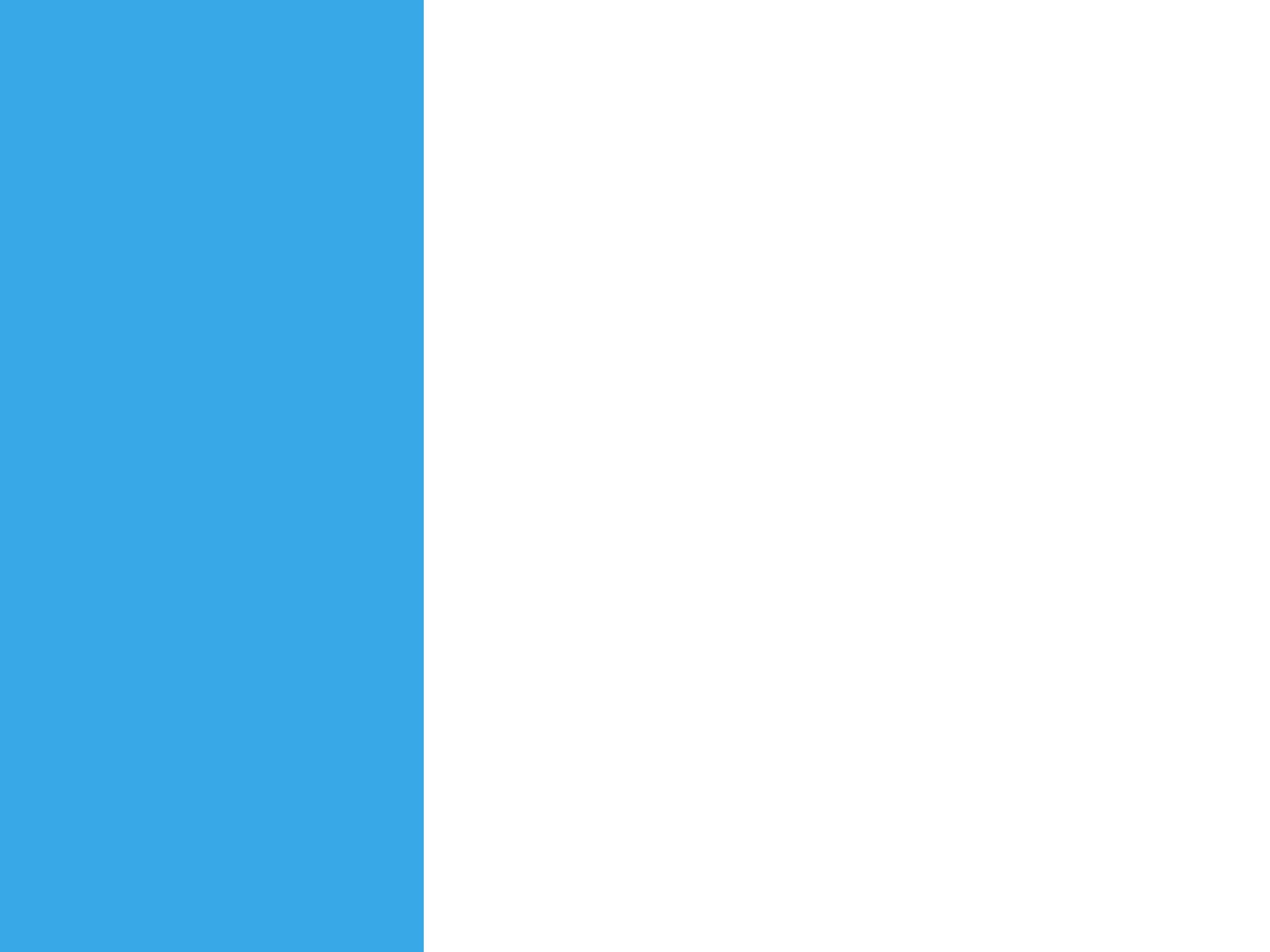 www.symplur.com is a website for all health related hashtags – it details tweet chats, conferences, diseases and what’s currently trending. 
https://prezi.com/dxjhh3cp3ytb/social-media-what-it-offers-you-in-engagement-with-patients-and-communities/
The Healthcare 
# Project

Symplur.com
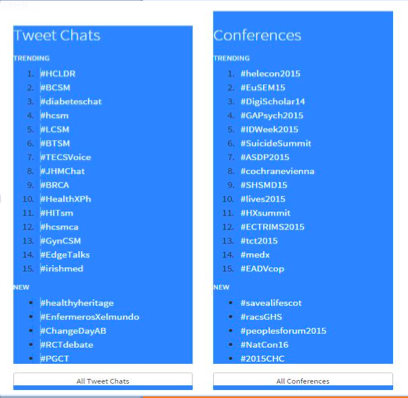 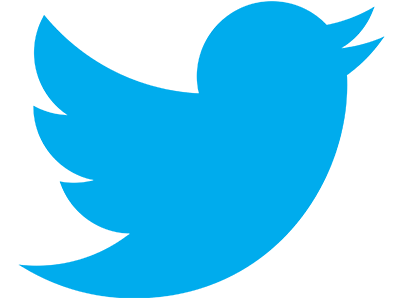 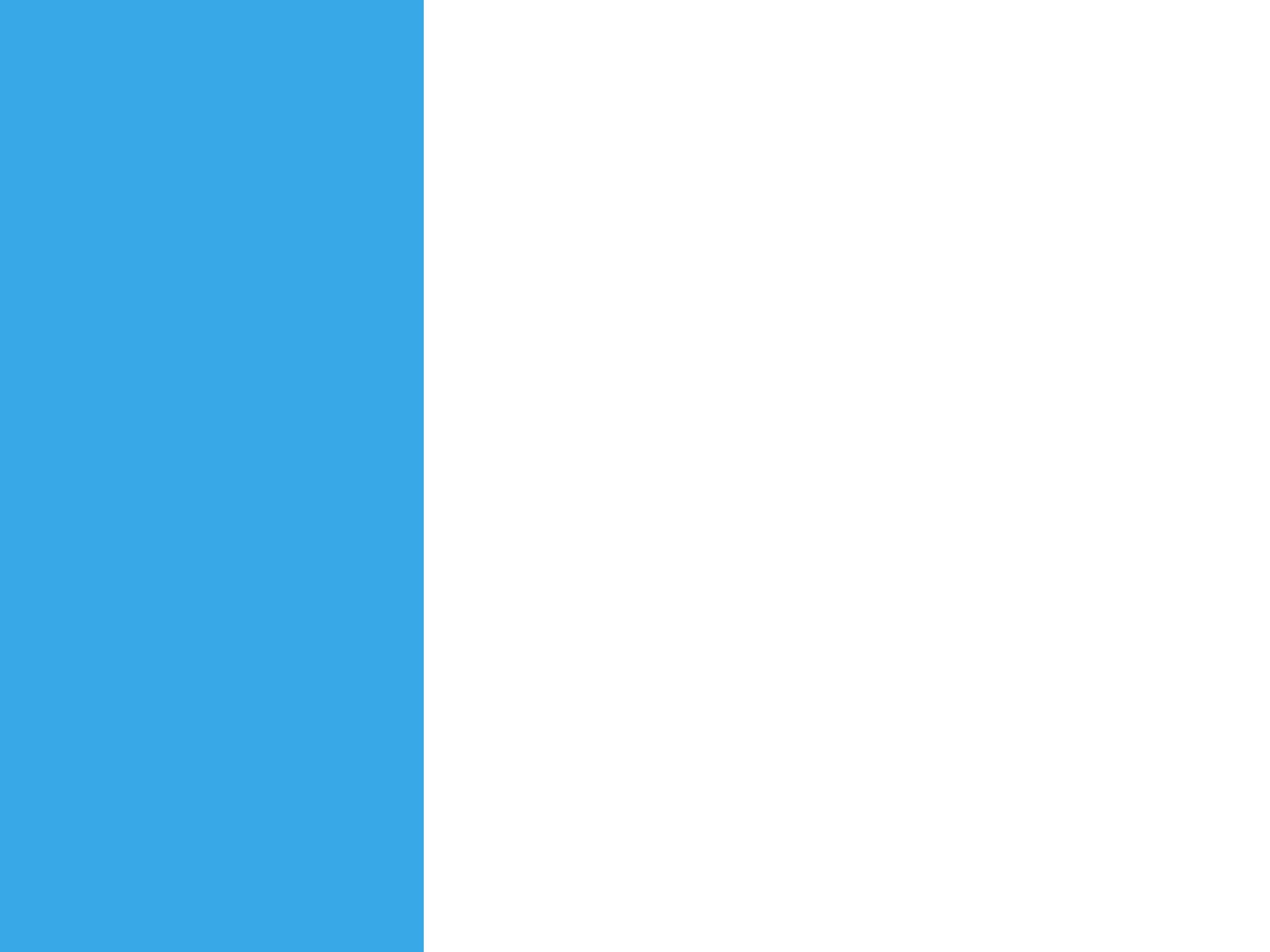 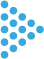 “ If you want to connect with people and be part of their community, you need to go where the community is.”
Ed Bennett, University of Maryland Medical Centre – 
A Facebook message can contain text, video, photos, links to other websites
Facebook is a closed platform so you must be ‘friends’ with someone to see their content but you must review your security settings. Or  you can like a brand page.
Facebook in a nutshell
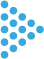 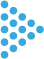 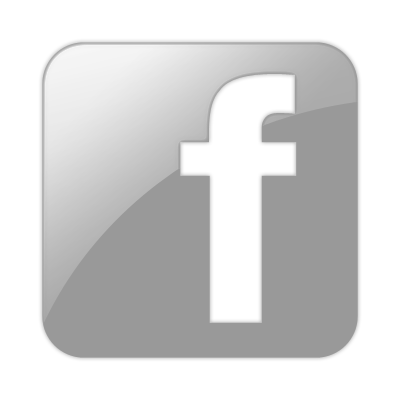 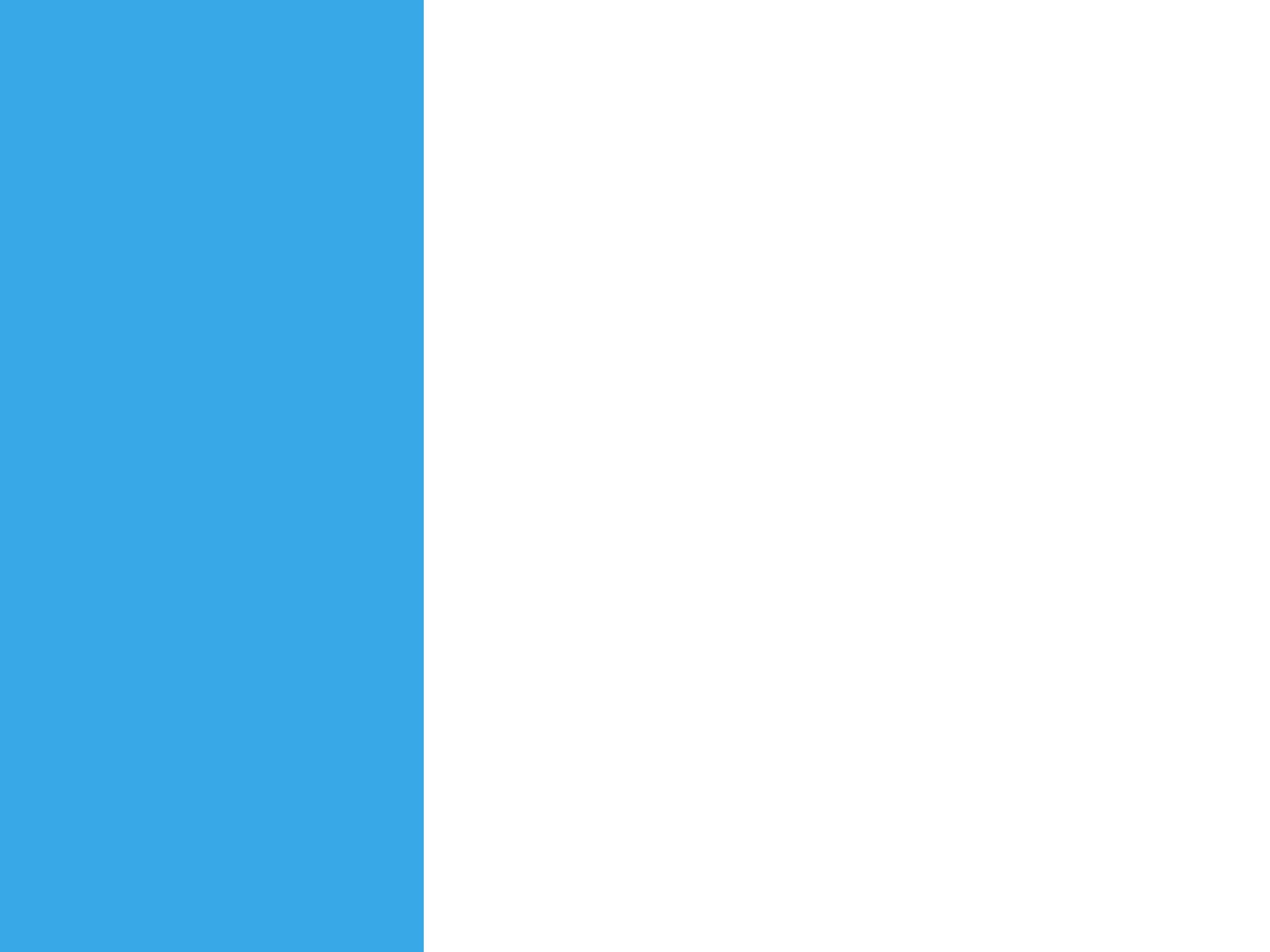 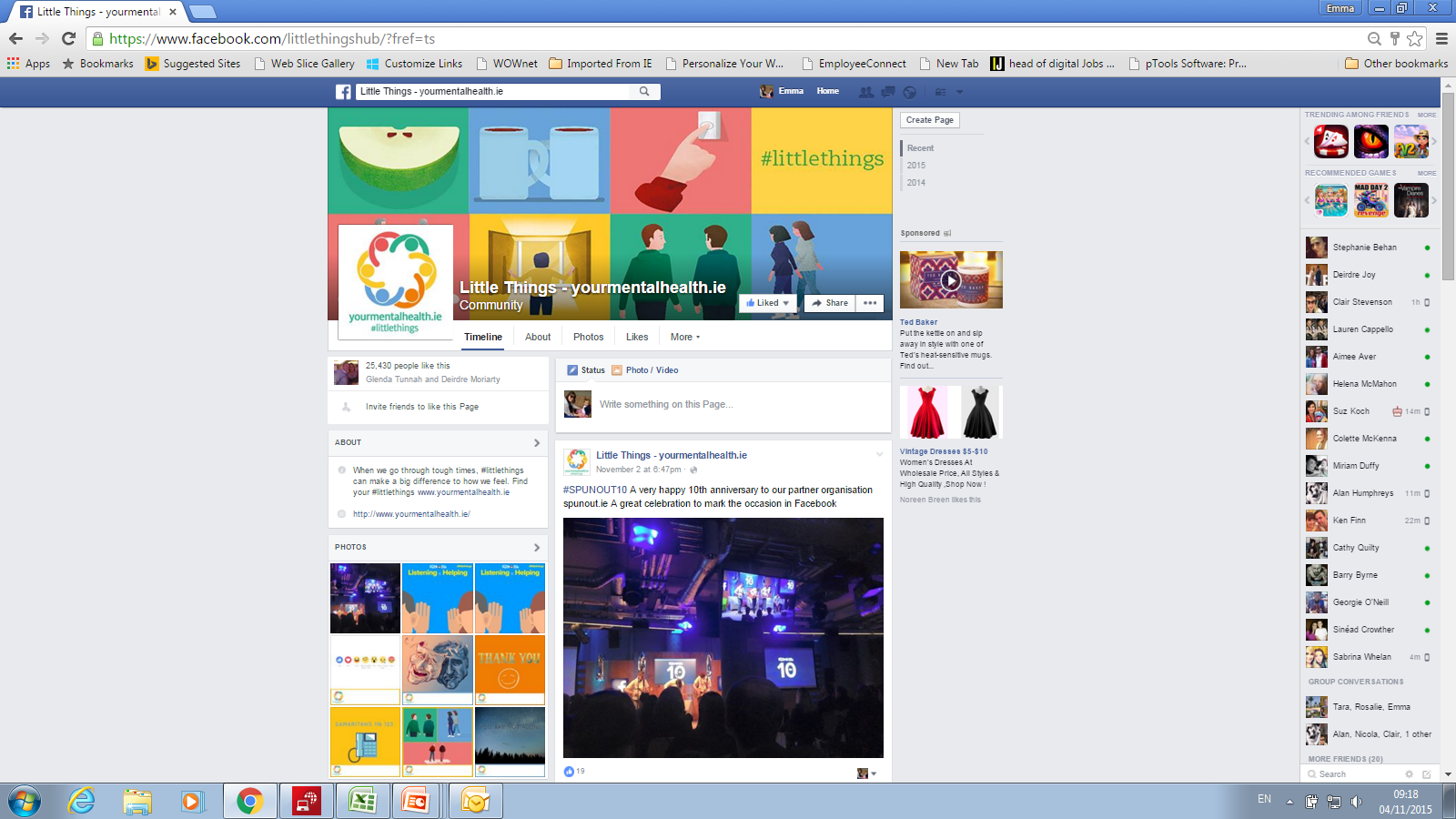 Get the Lingo
[Speaker Notes: Discoverable – people can search for your service online
Connected – you can have one-to-one conversations, people can read your posts, like your posts and share them with friends
Timely – your page can reach large groups of people in a short space of time
Insightful – analytics on your page can give you a deeper understanding of your target audience 
Facebook uses algorithms – this means that the stories that show in your News Feed are influenced by your connections and activity on Facebook.]
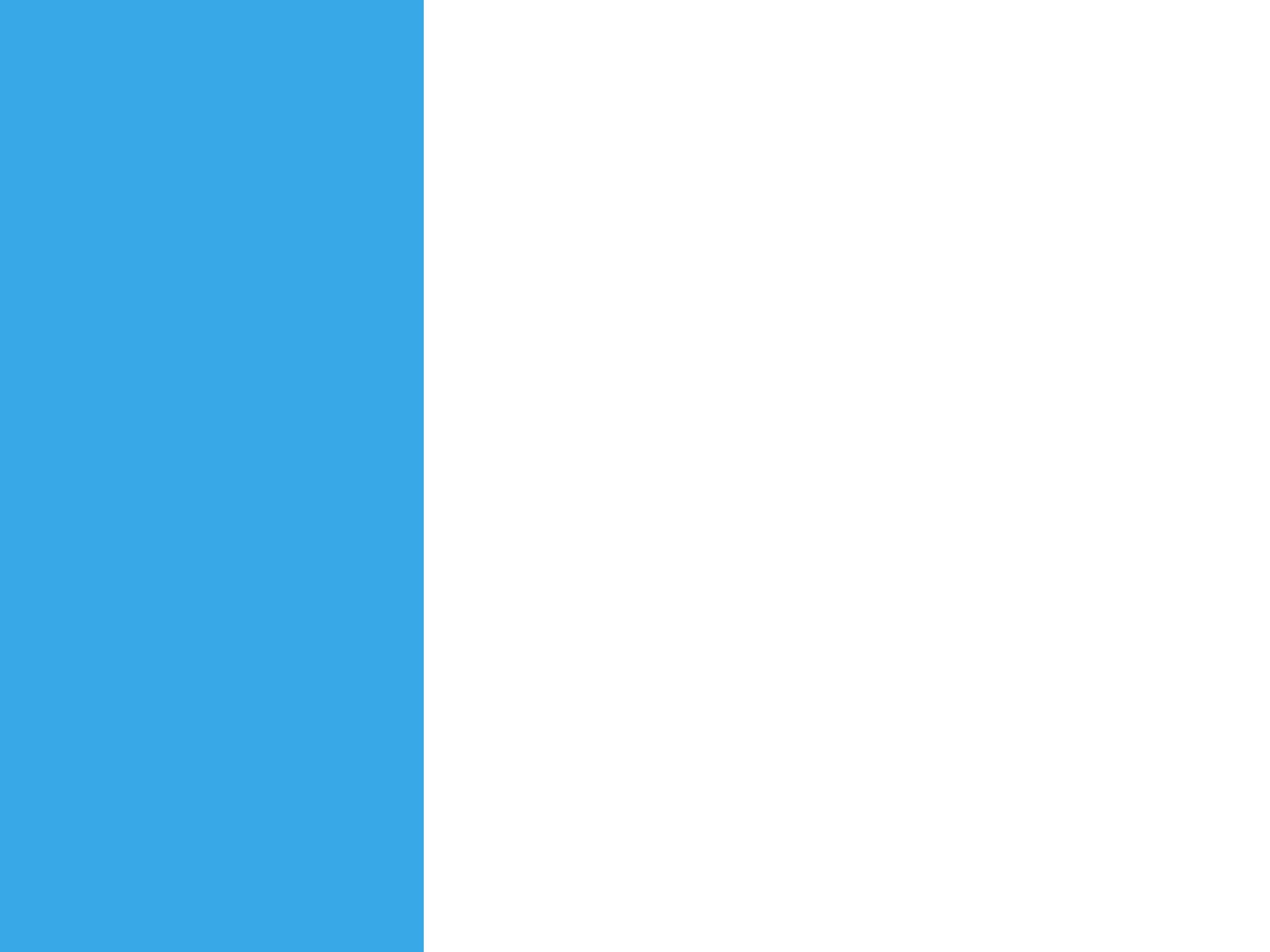 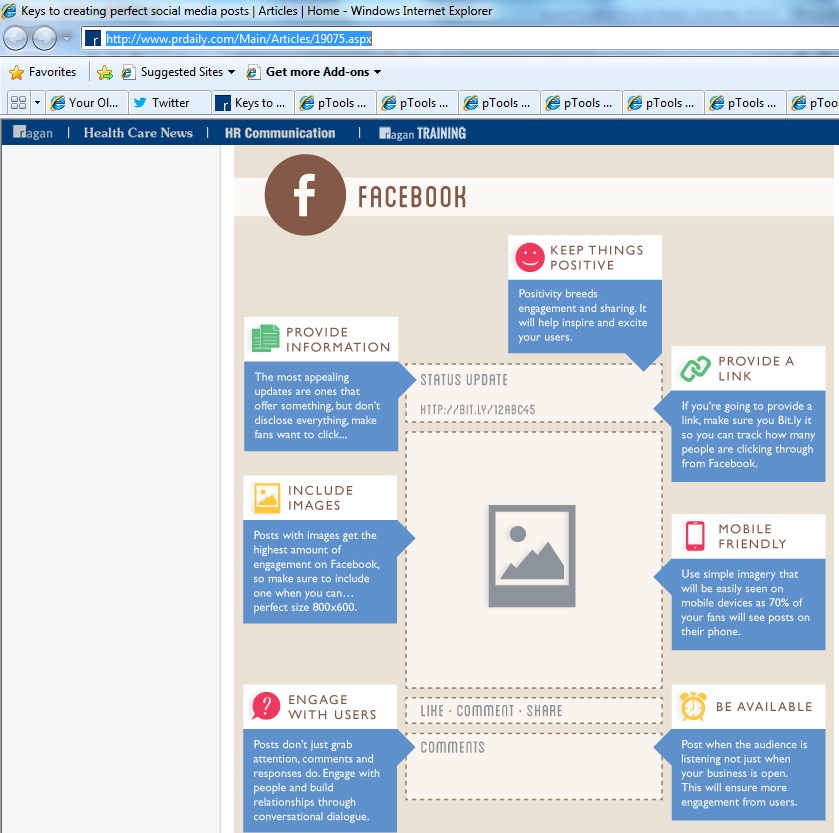 Get the Lingo
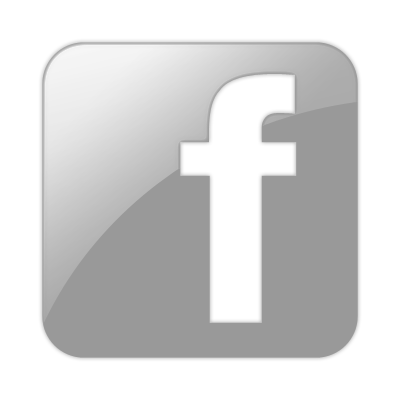 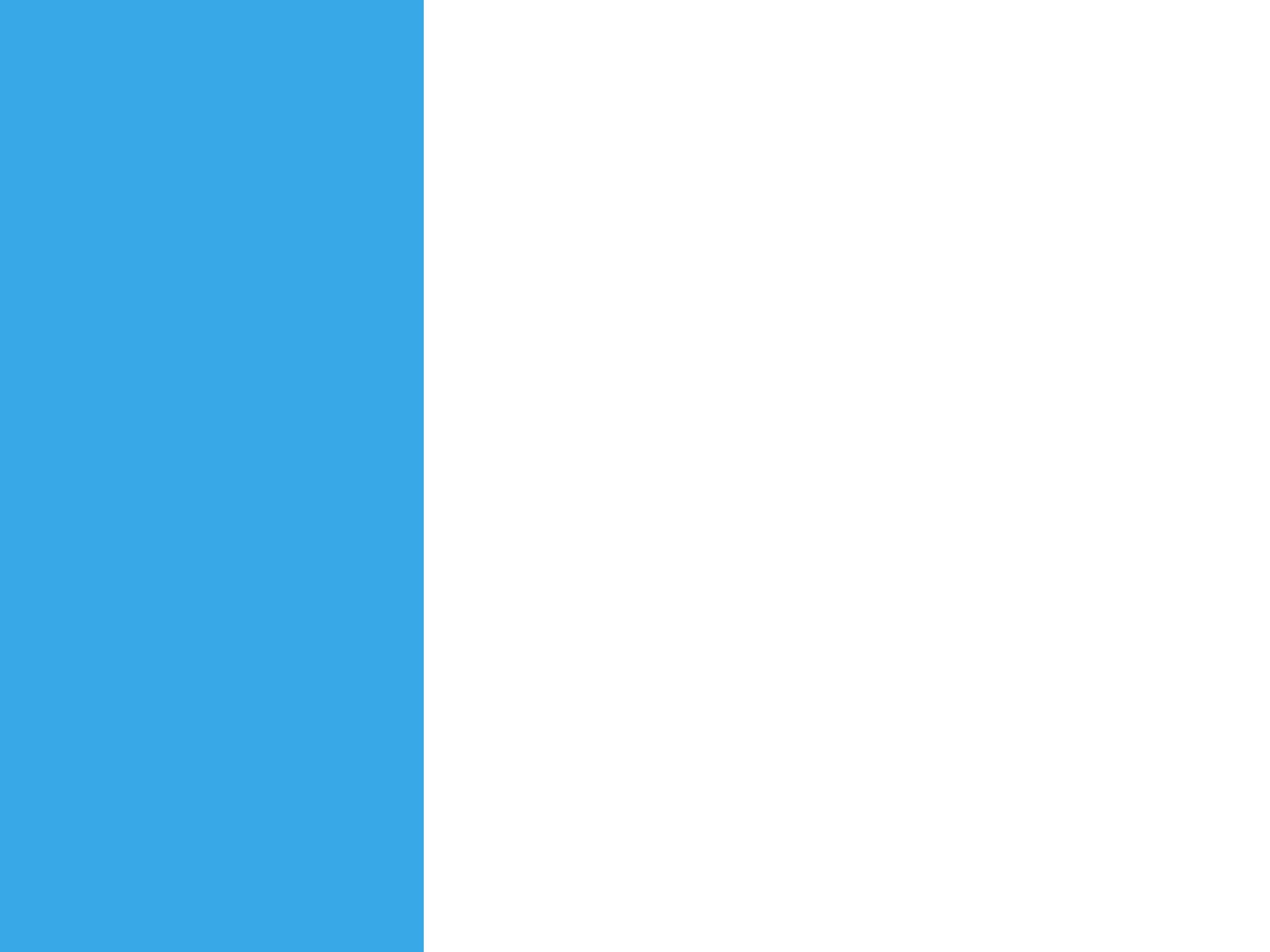 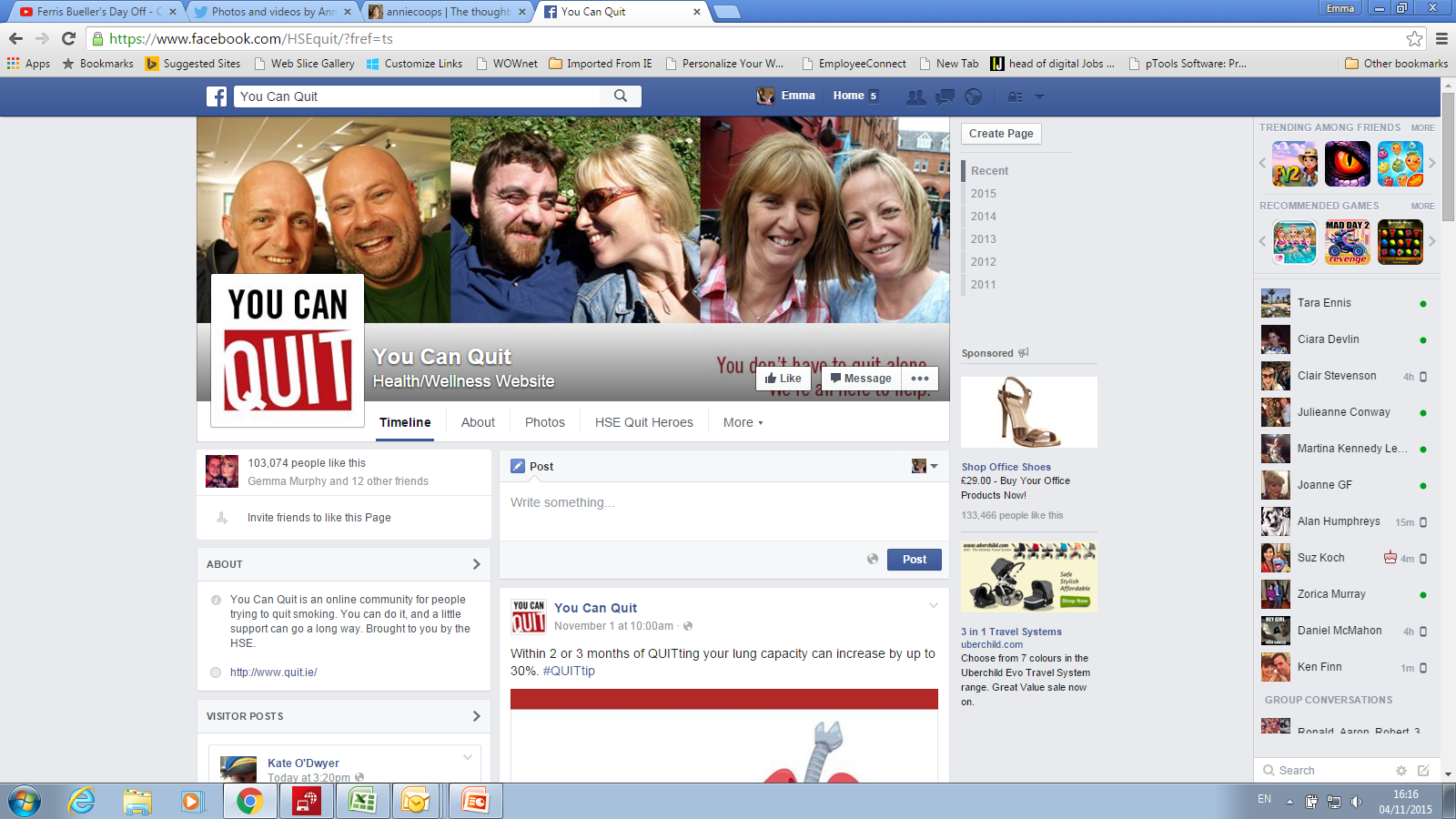 Quit Campaign
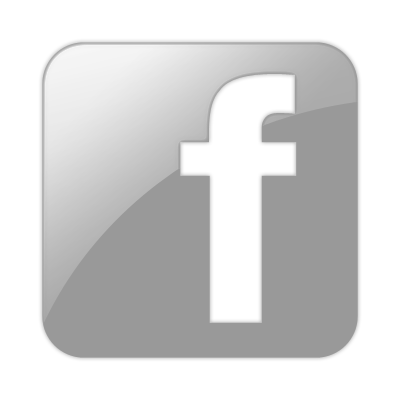 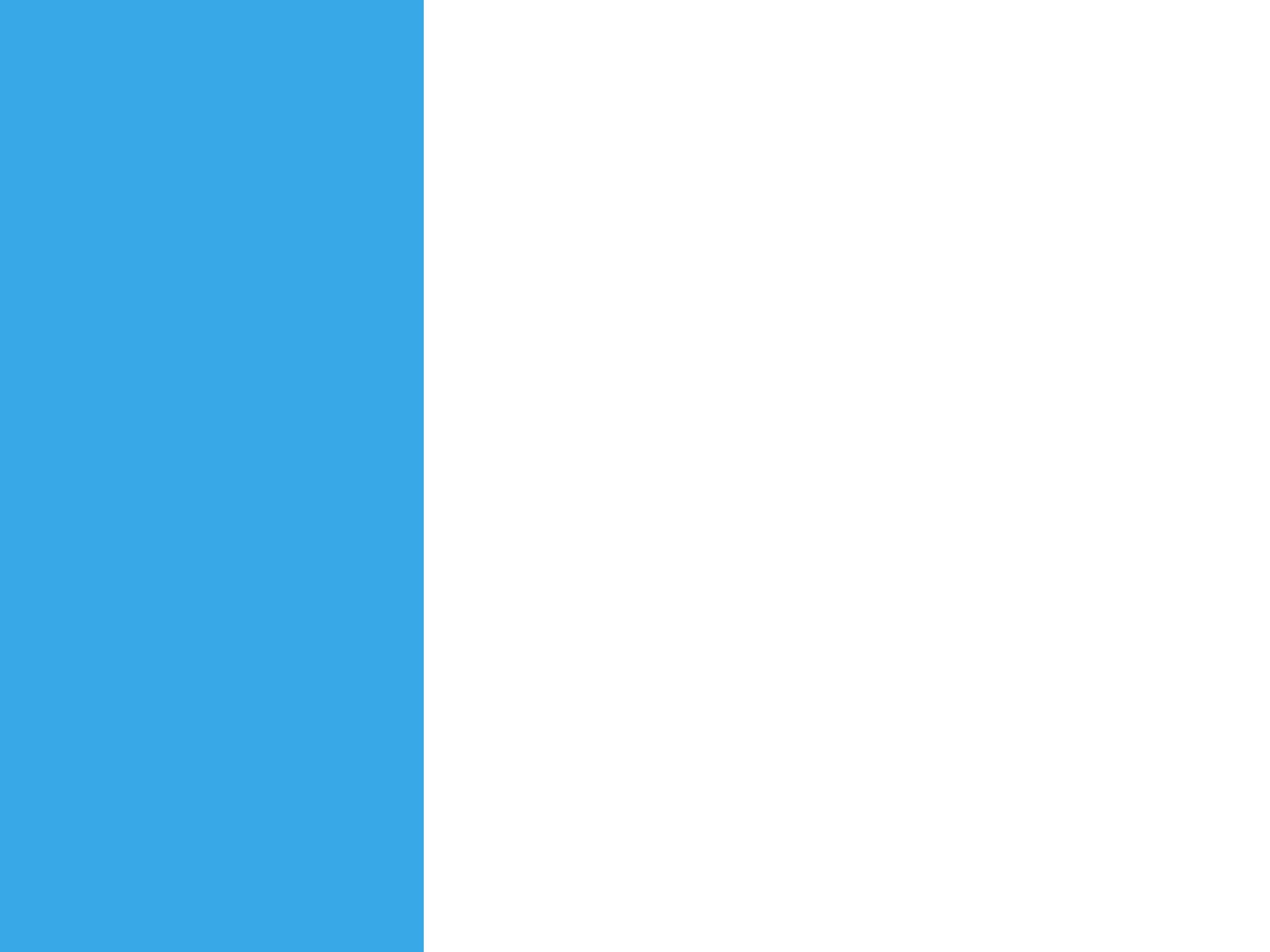 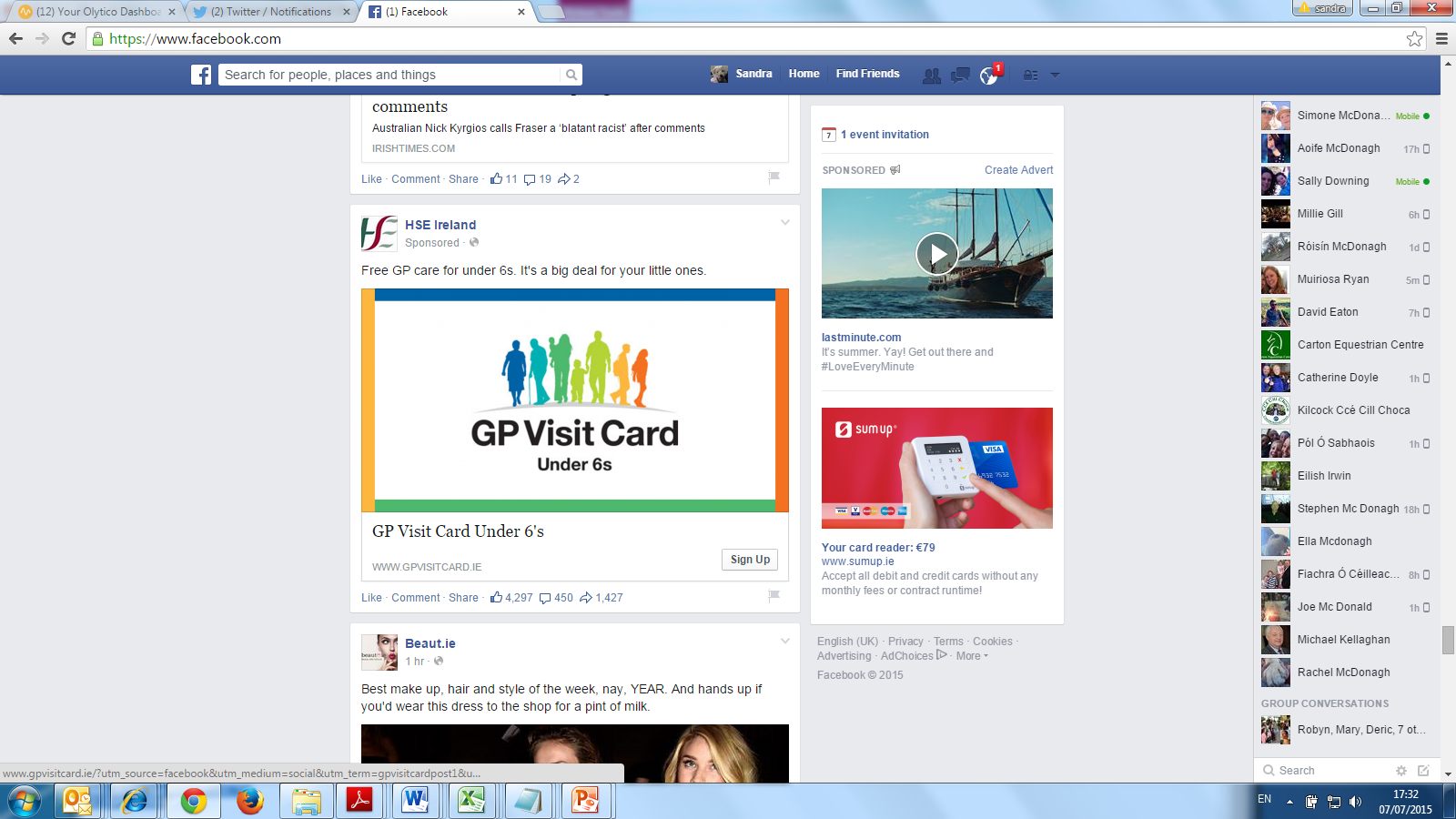 GP Visit Card Under 6 Launch
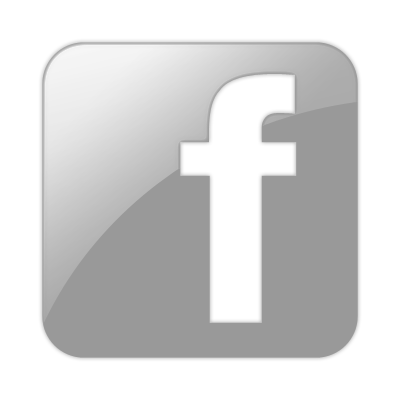 Under 6 social Media Coverage –Daily Volume June – July 2015
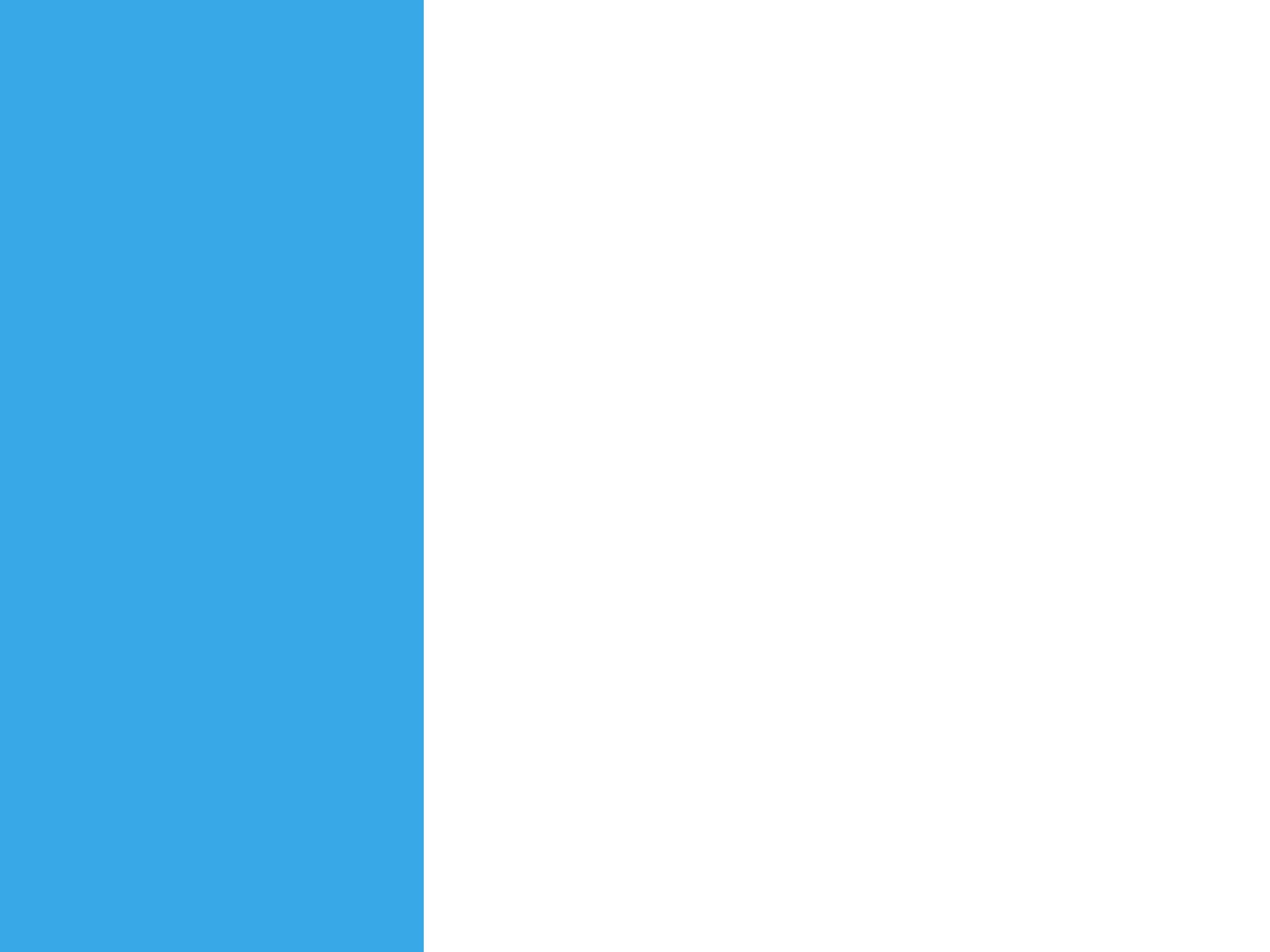 Our Lady of Lourdes, Drogheda – Maternity Physio
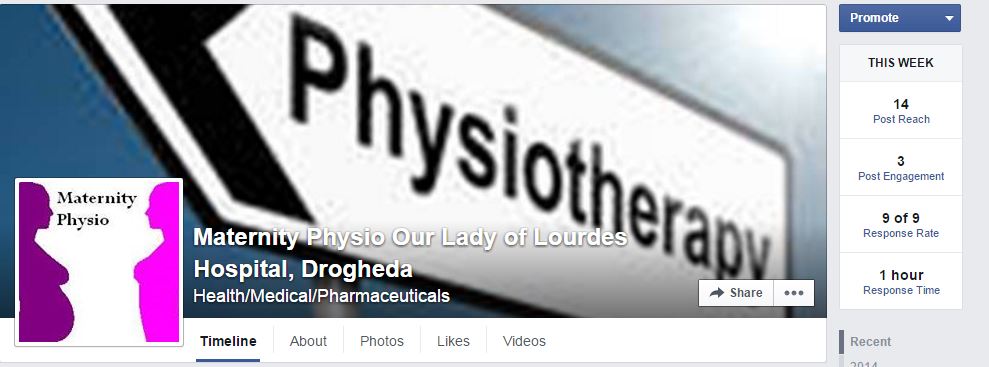 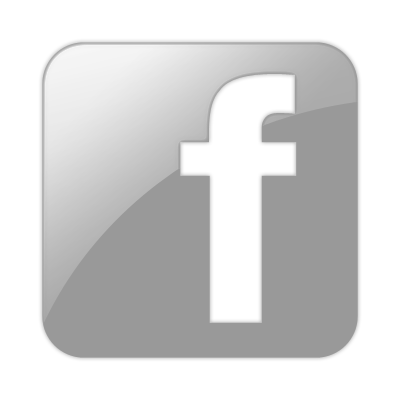 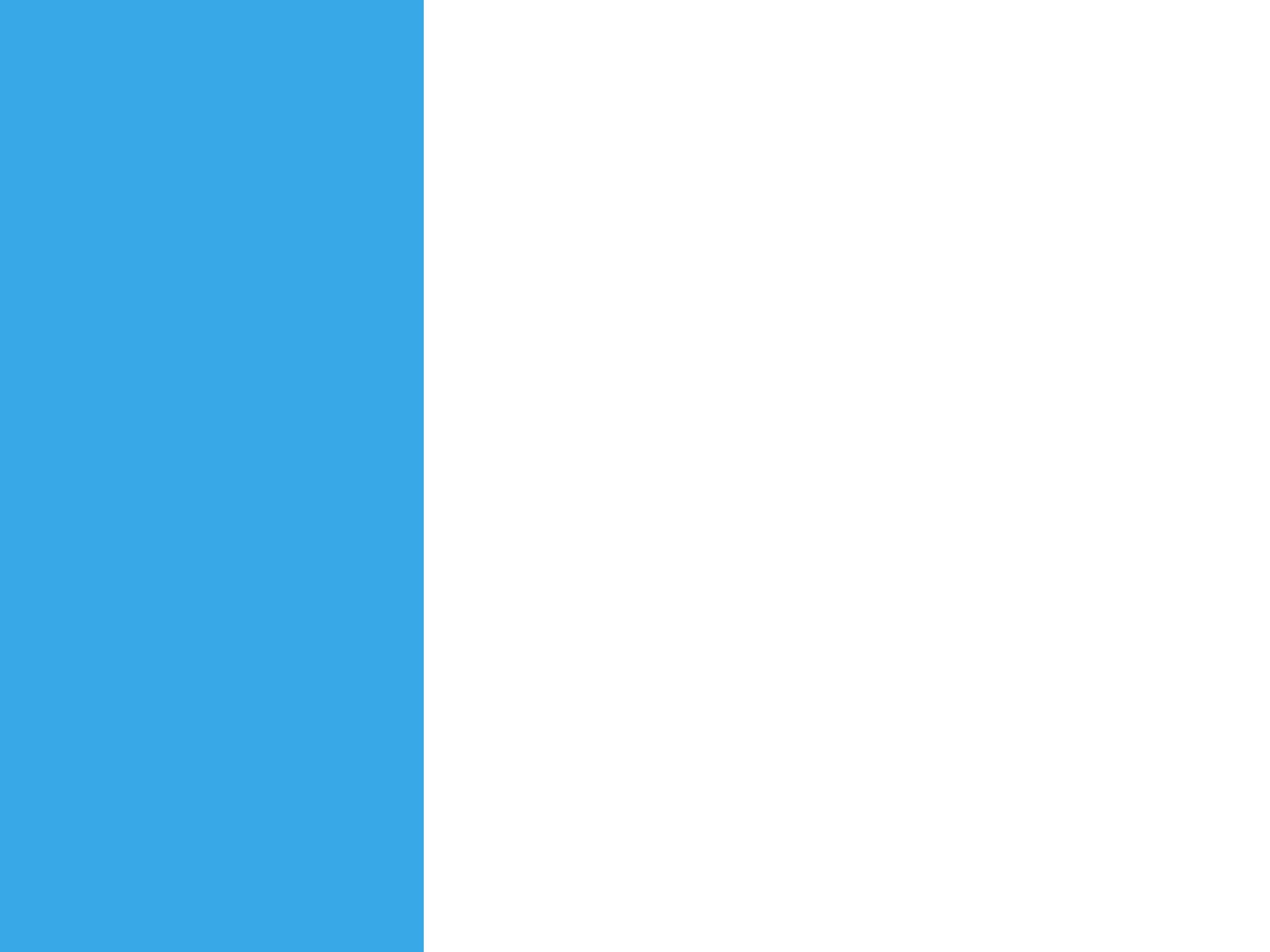 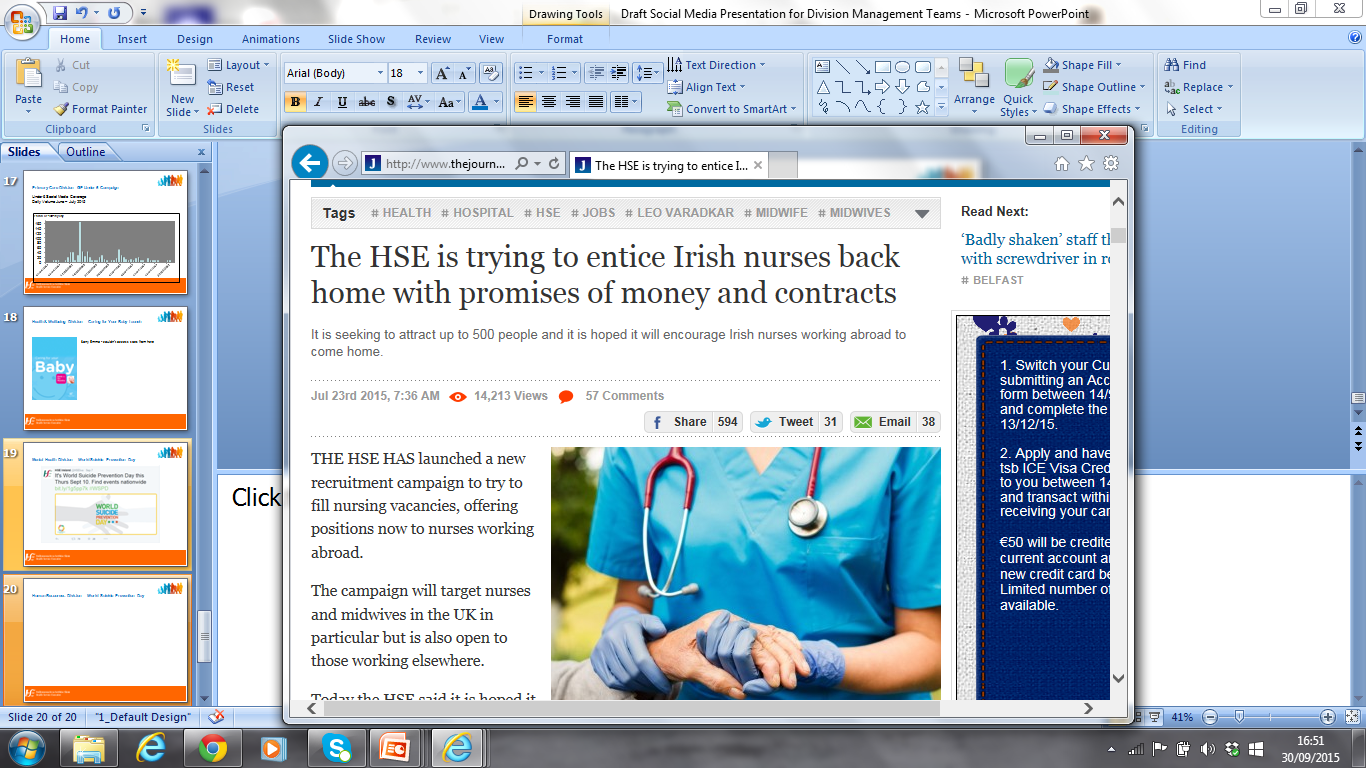 Human Resources Division- Nurse Recruitment Campaign
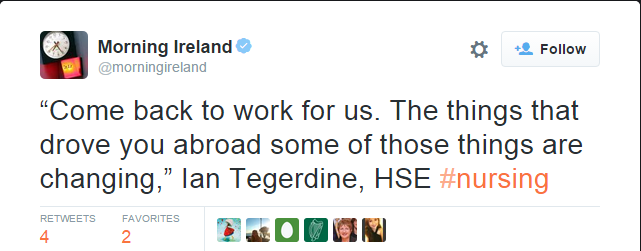 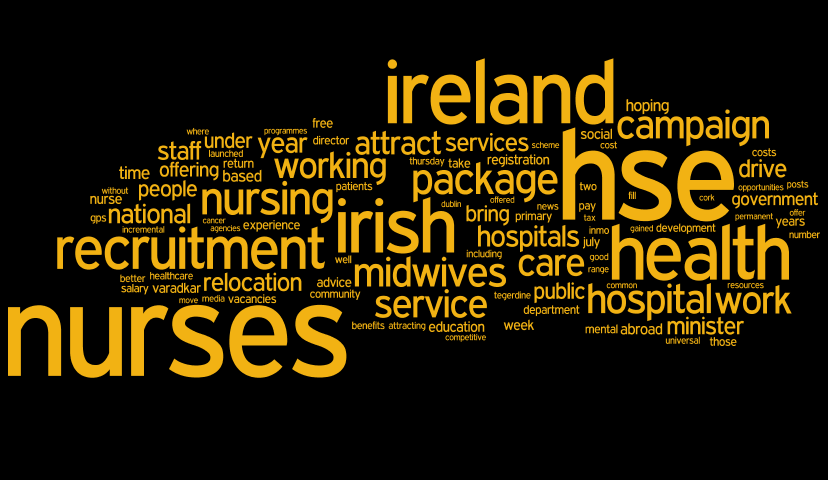 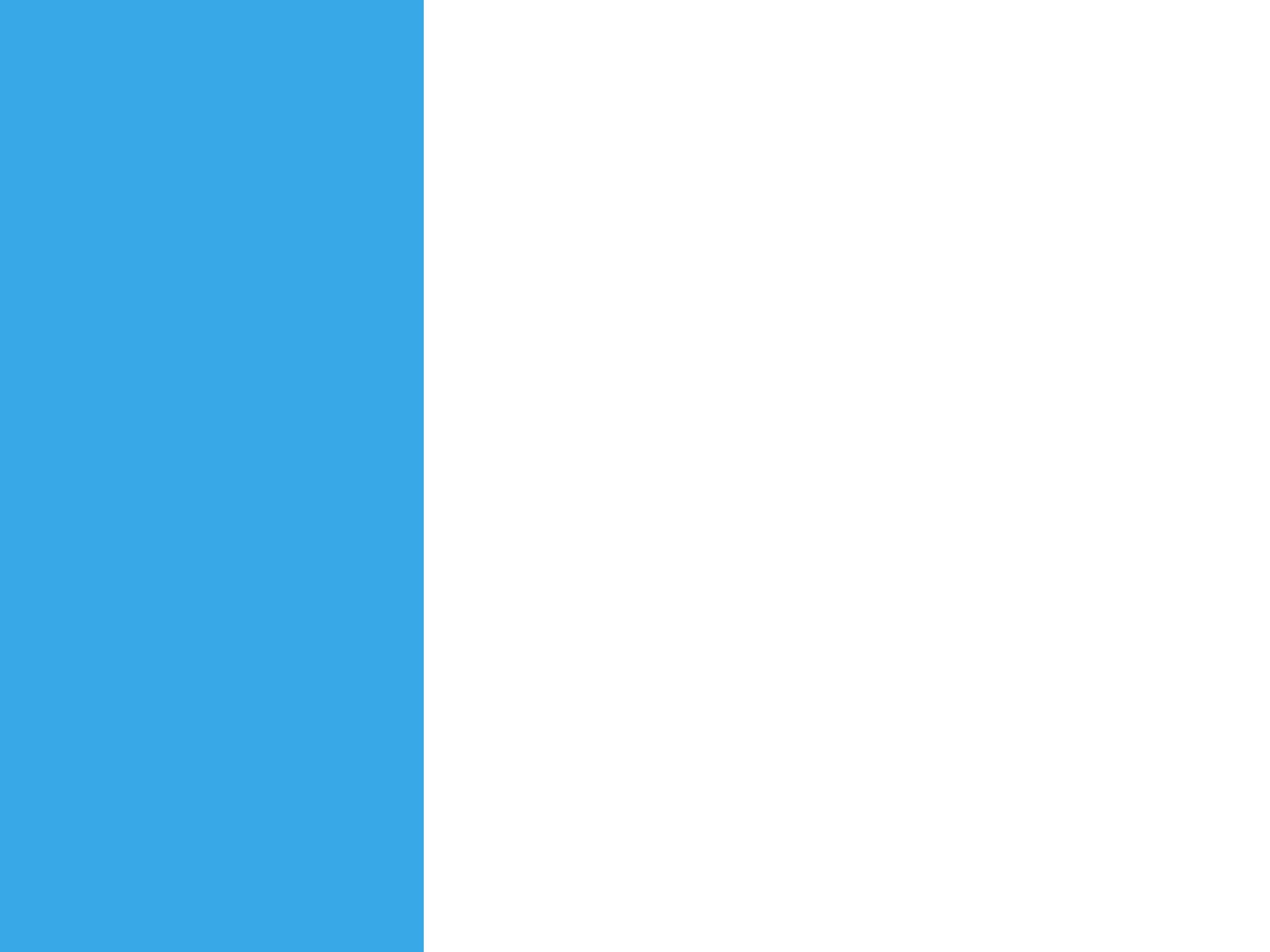 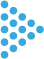 LinkedIn is an online social network for professionals. 

It's designed specifically for professional networking.

 You can find a job or someone can find you


You can discover sales leads 


You can connect with colleagues & potential business partners
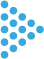 Linkedin in a nutshell
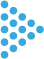 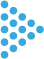 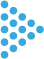 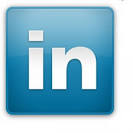 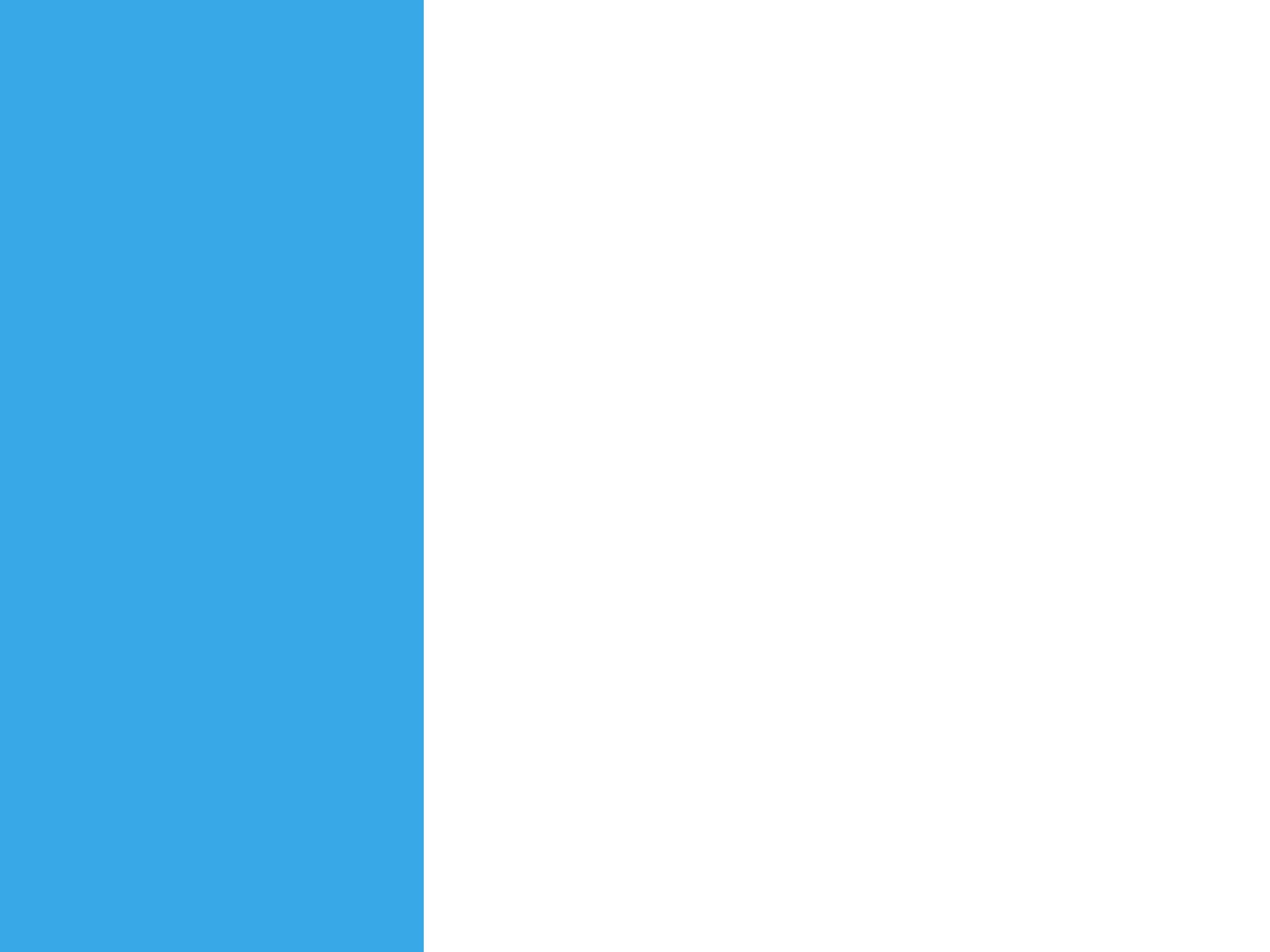 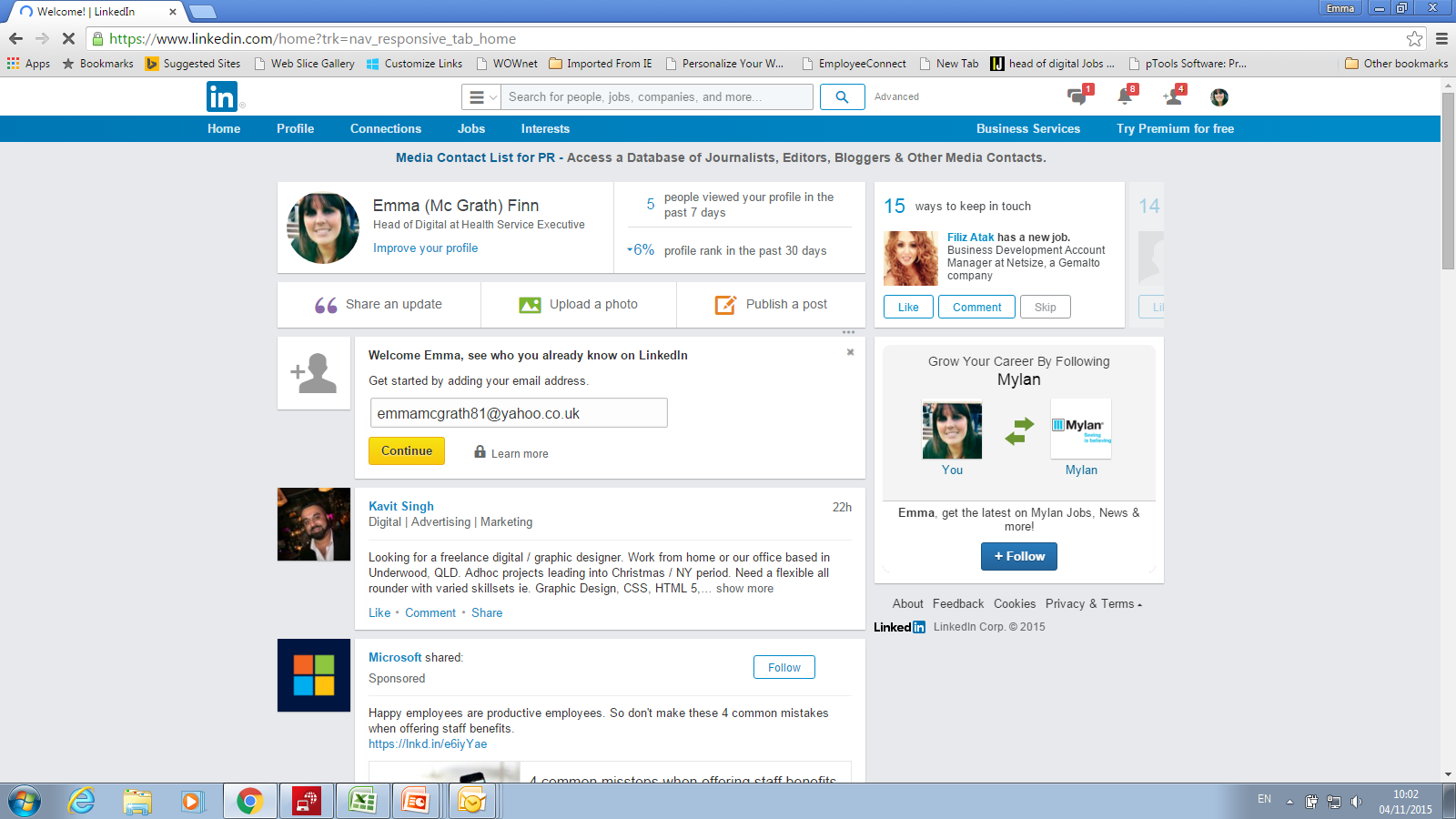 Get the Lingo
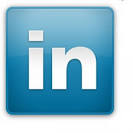 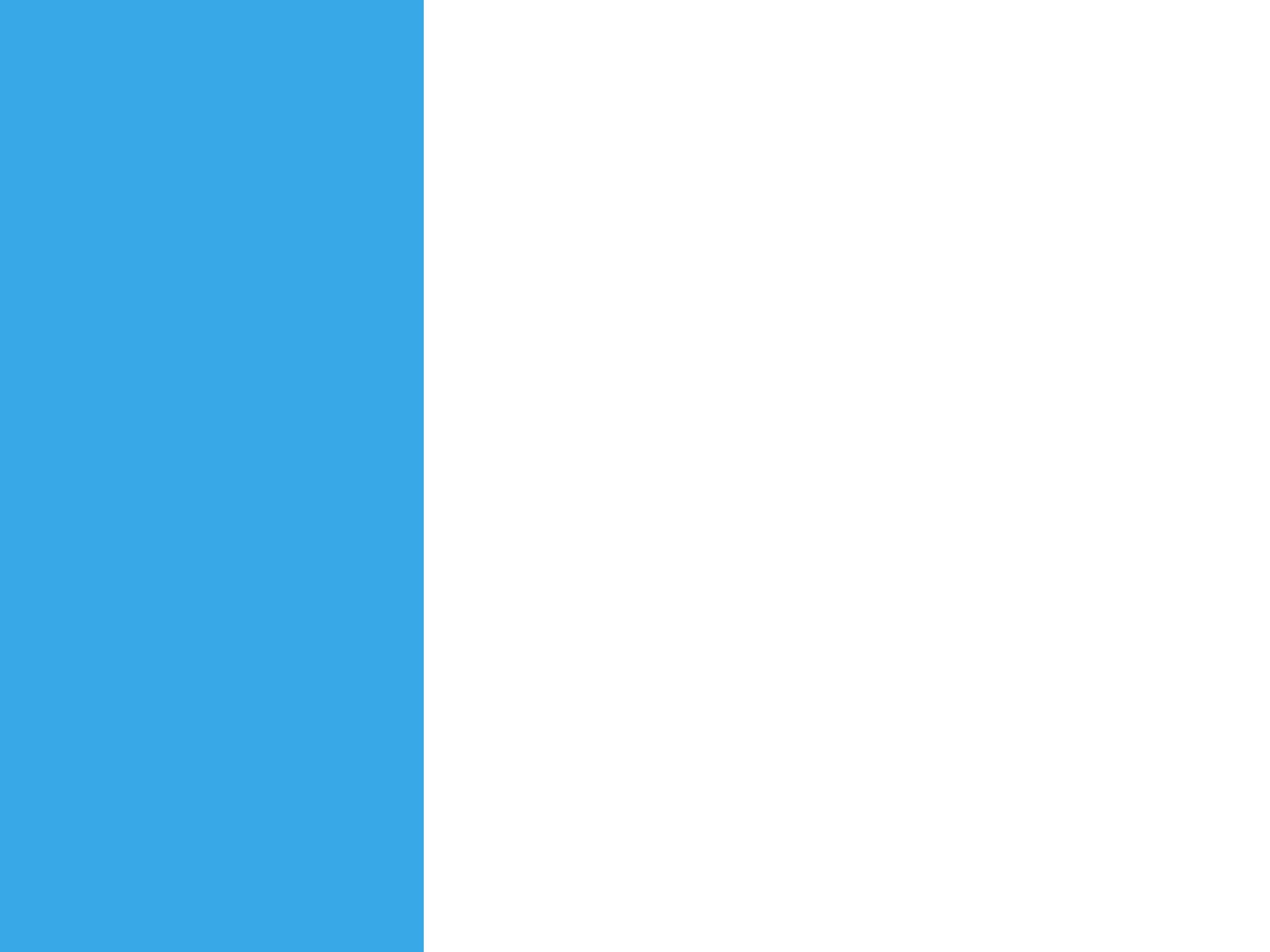 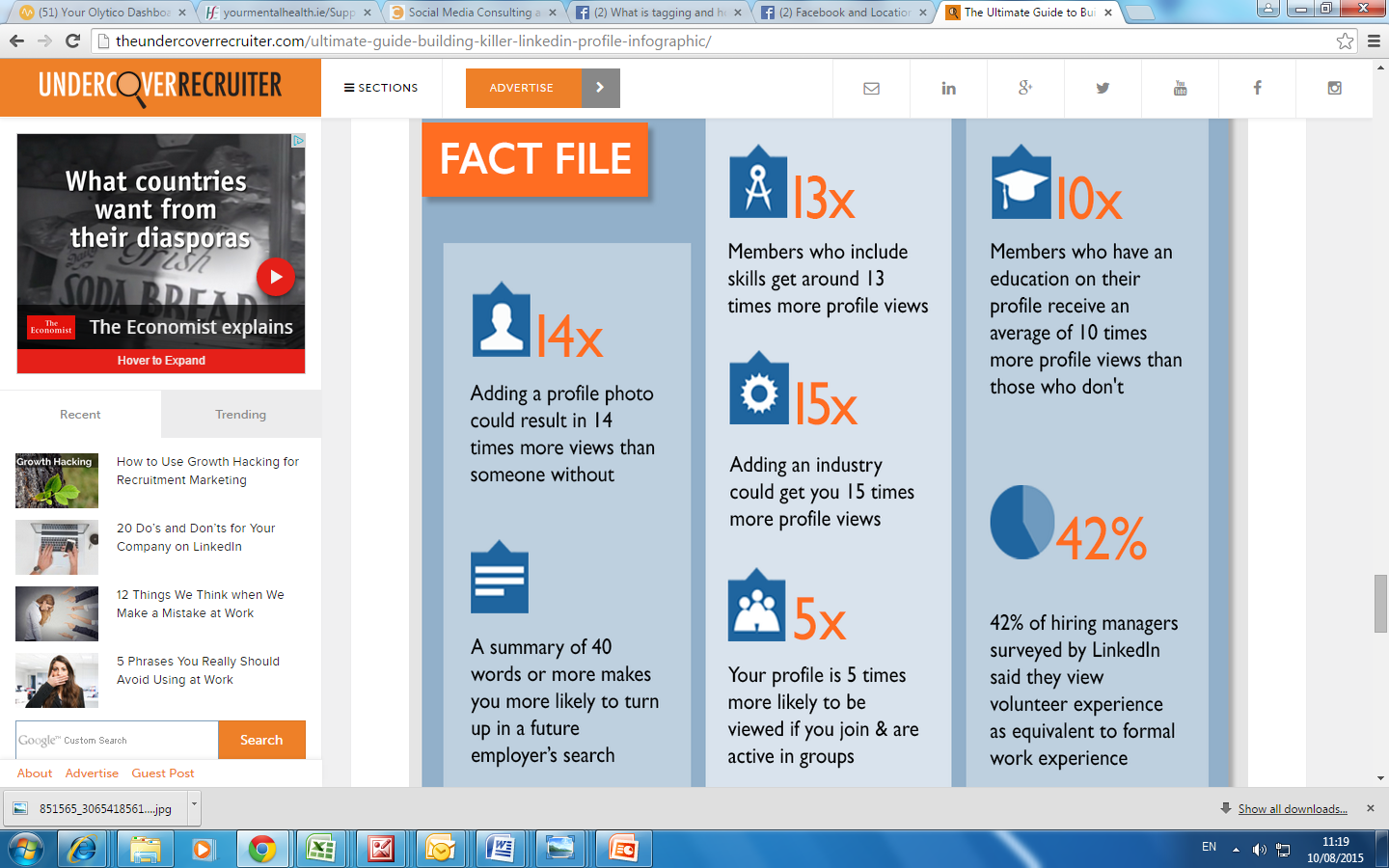 Get the Lingo
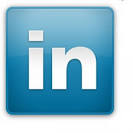 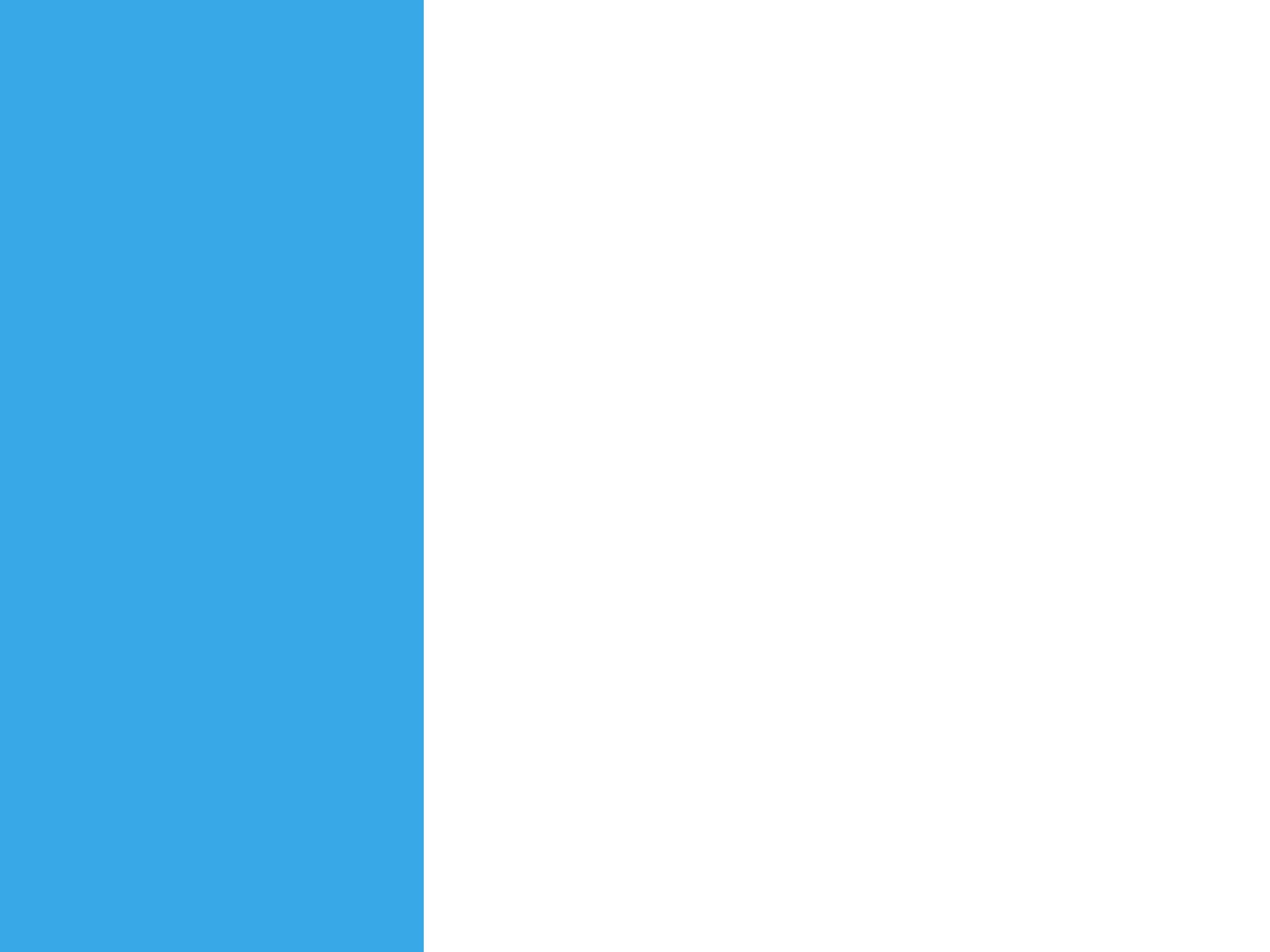 LinkedIn Groups are a great way for healthcare professionals to network  and share industry knowledge.

There are a number of Irish healthcare groups on LinkedIn:

Connected Health Ireland
A platform to discuss the emerging Connected Health area

Mental Health Ireland Network
Forum to learn, and share ideas about improving Irish Mental Health Services

Occupational Health Ireland
Forum to learn and share information and resources about occupational therapy

Allied Health Professionals Ireland
An environment to seek and give advice on all aspects of the work of allied health professionals in Ireland
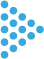 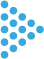 Linkedin Health Networks
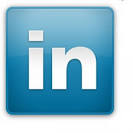 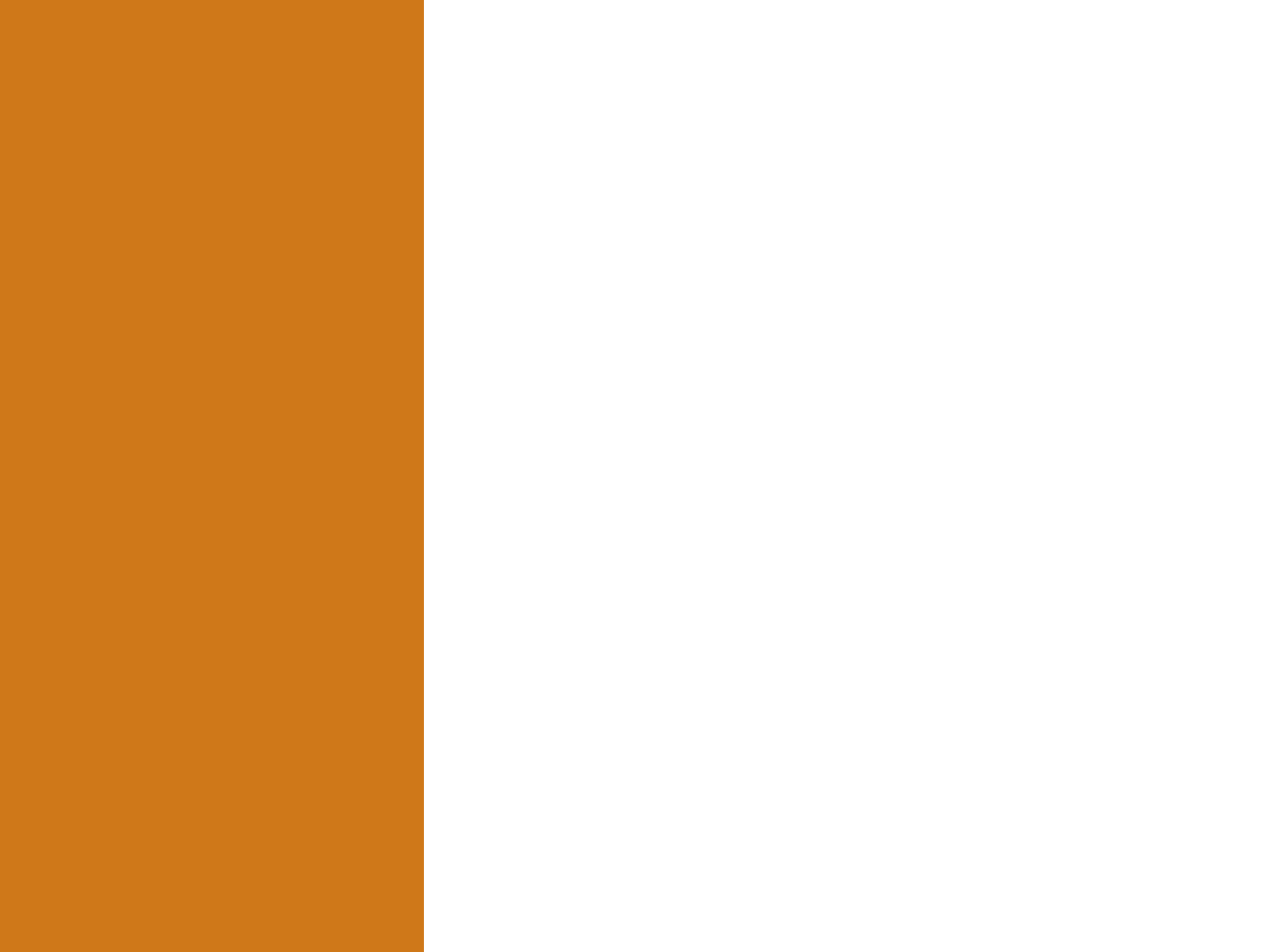 Decide your purpose and select the right tool

Be authentic – be a human!

Remember it’s a conversation – that means two way

You are what you tweet....its all public 

Practice makes perfect – give it a try

Be respectful – it’s the real world
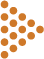 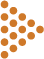 Some final thoughts
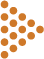 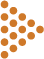 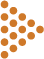 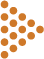 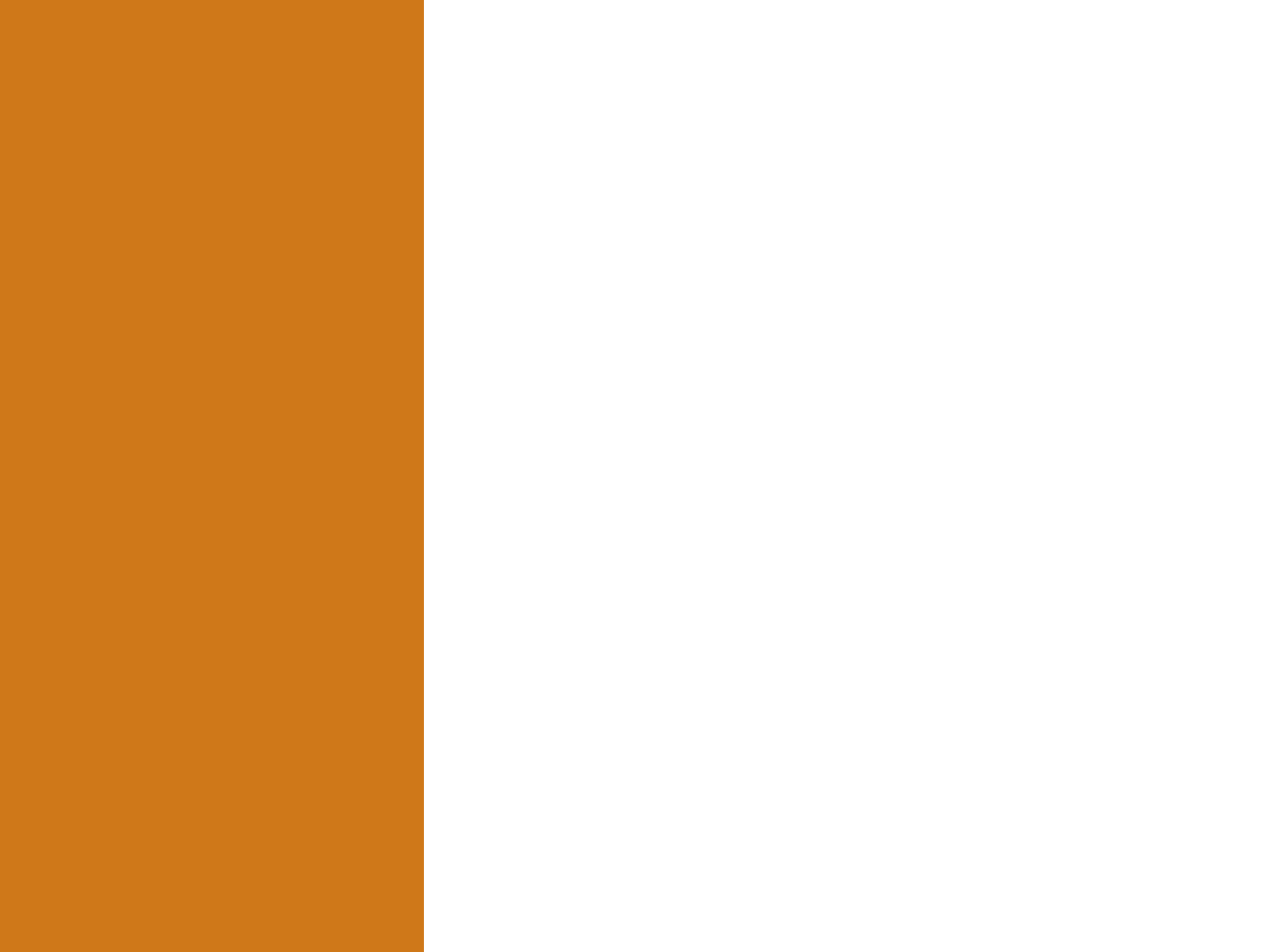 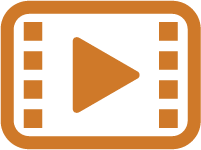 Some food for thought….
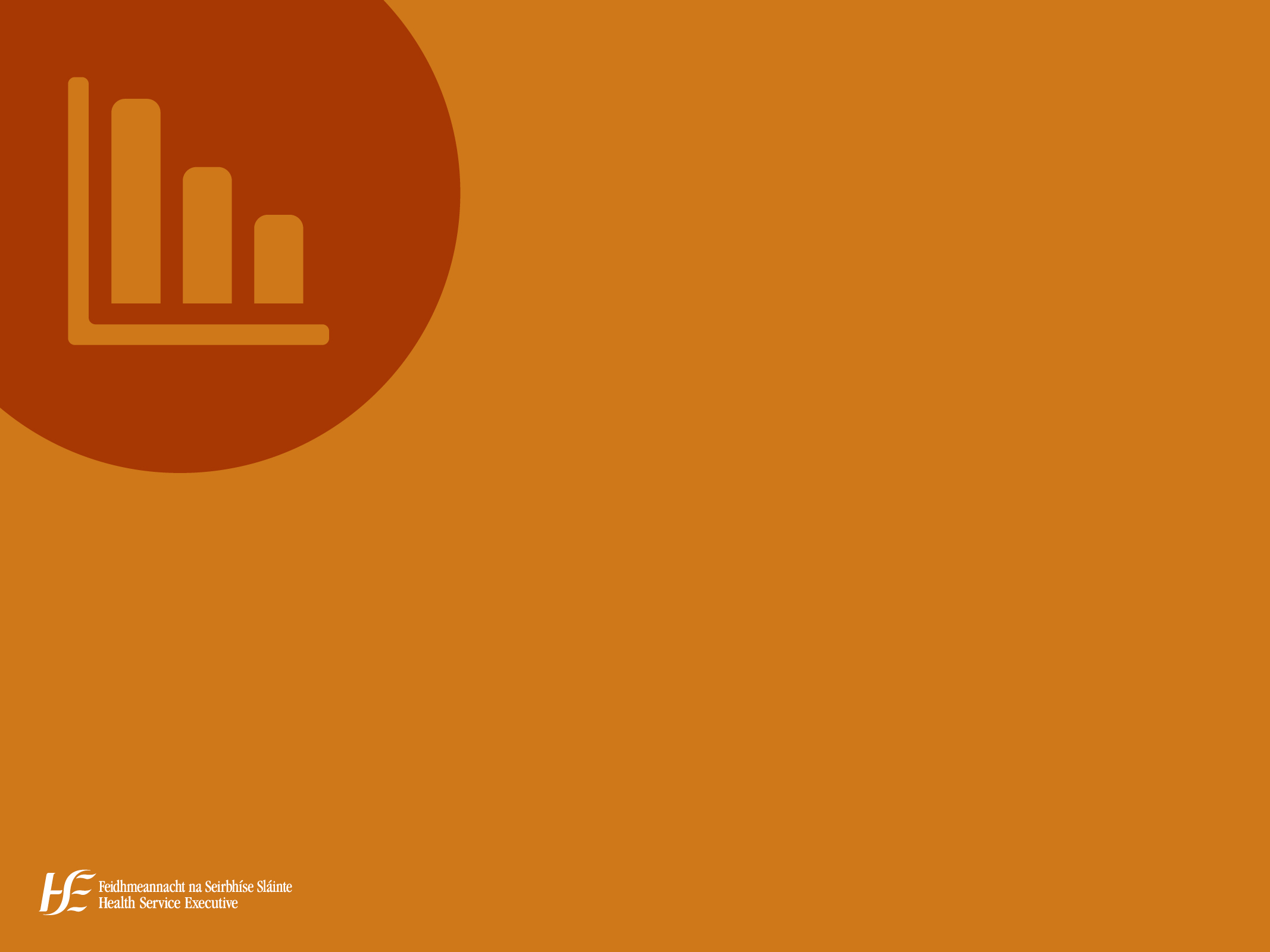 Thank you!
www.hse.ie  | @hselive | youtube.com/HSEIreland

Emma Finn - @finnster81 - ie.linkedin.com/in/emmafinn81

Kirsten Connolly - @kirstenconnolly

www.hse.ie/socialmedia